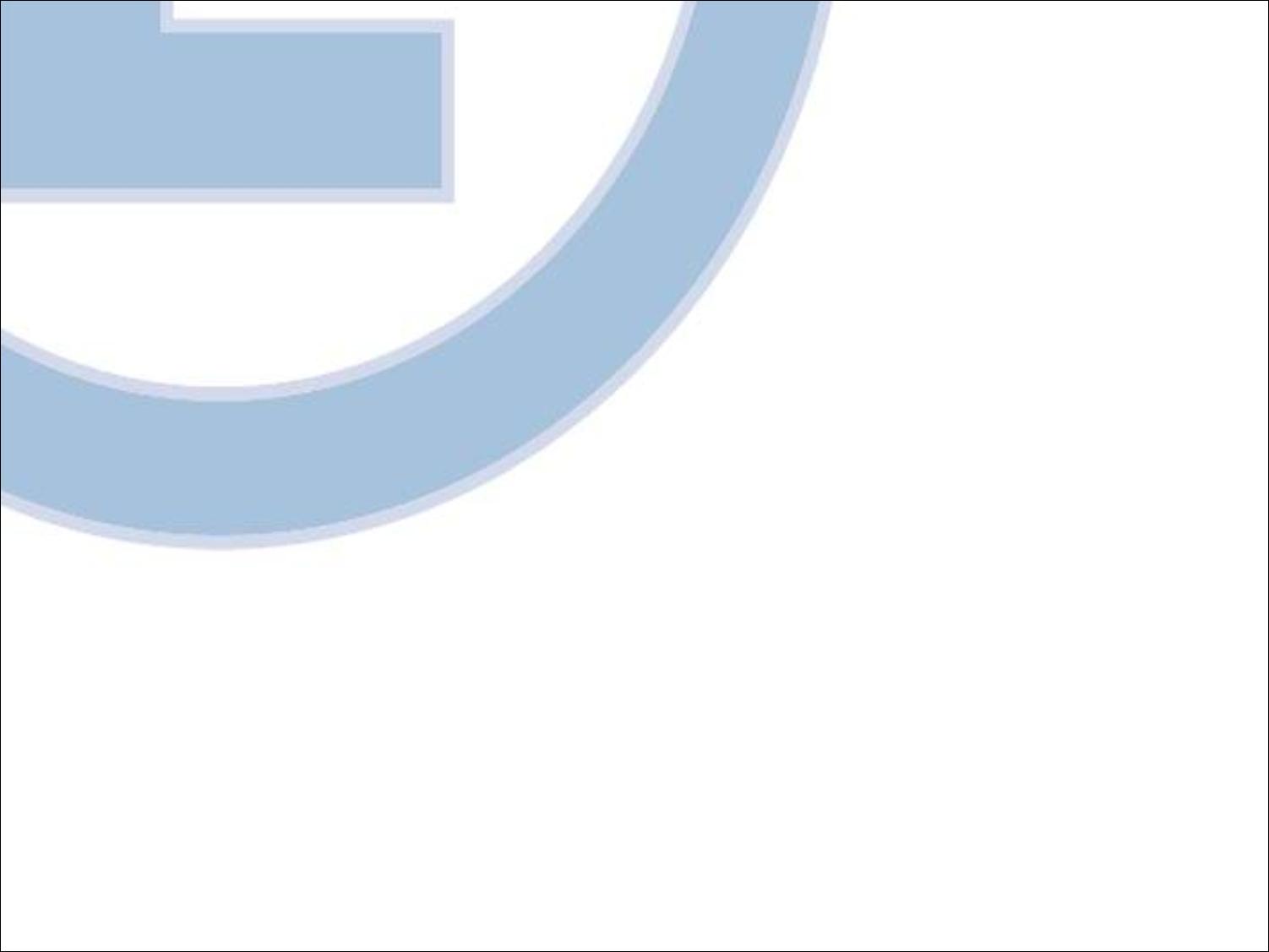 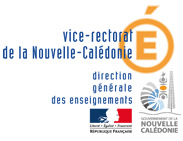 L’École du XXIème siècle.
Le socle commun

La consultation des programmes
Inspection Pédagogique EPS – Nouvelle-Calédonie
AMATTE Lionel - CMI EPS Nouvelle-Calédonie
1
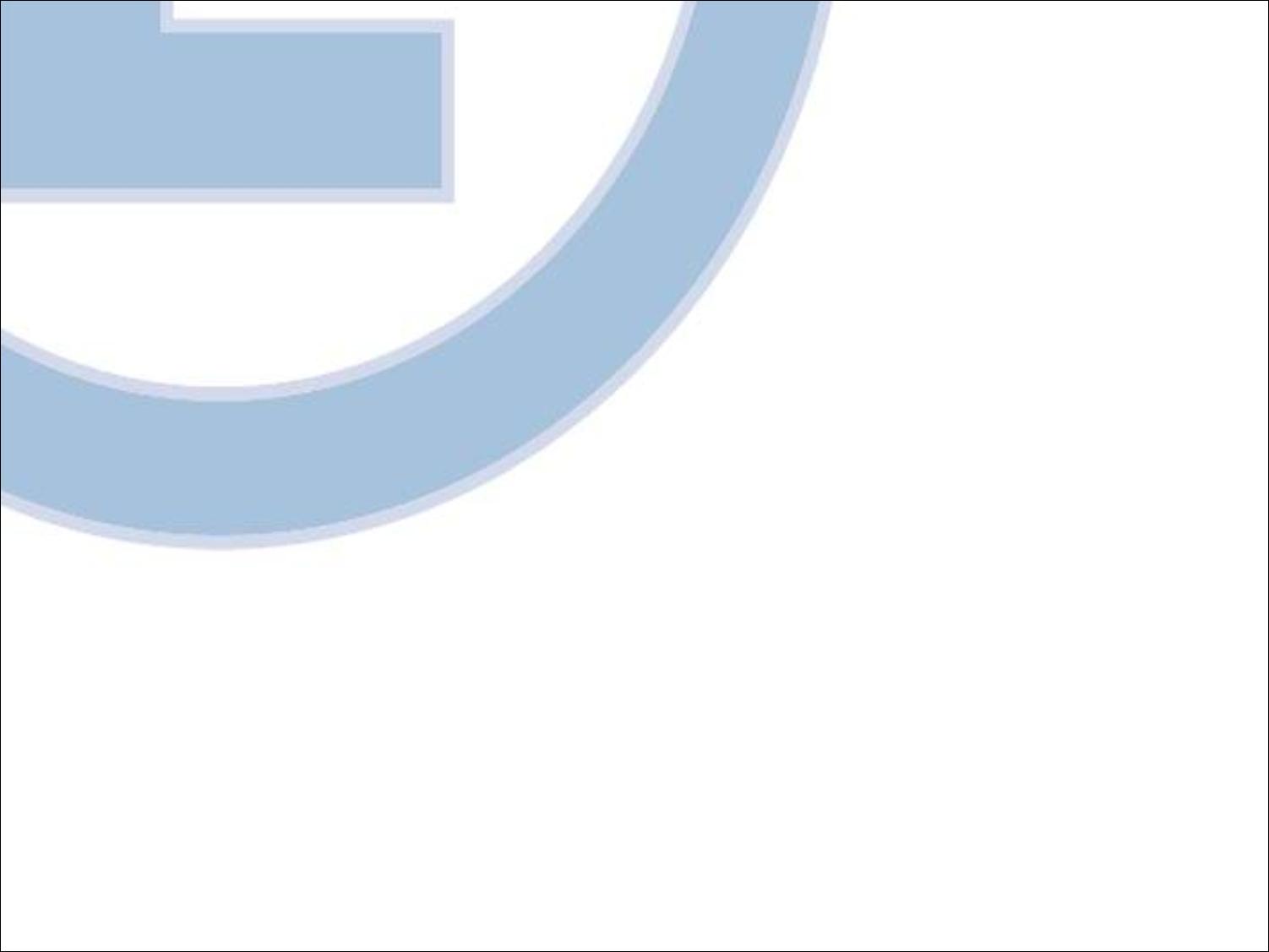 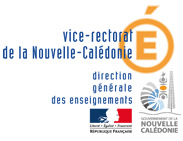 Objectifs : Informer et expliquer le « nouveau » SC4.
 Préparer les enseignants à répondre à la consultation des programmes.Enjeux  :
 Déterminer la conception et l’organisation des enseignements de l’EPS pour une période longue.
Inspection Pédagogique EPS – Nouvelle-Calédonie
AMATTE Lionel - CMI EPS Nouvelle-Calédonie
2
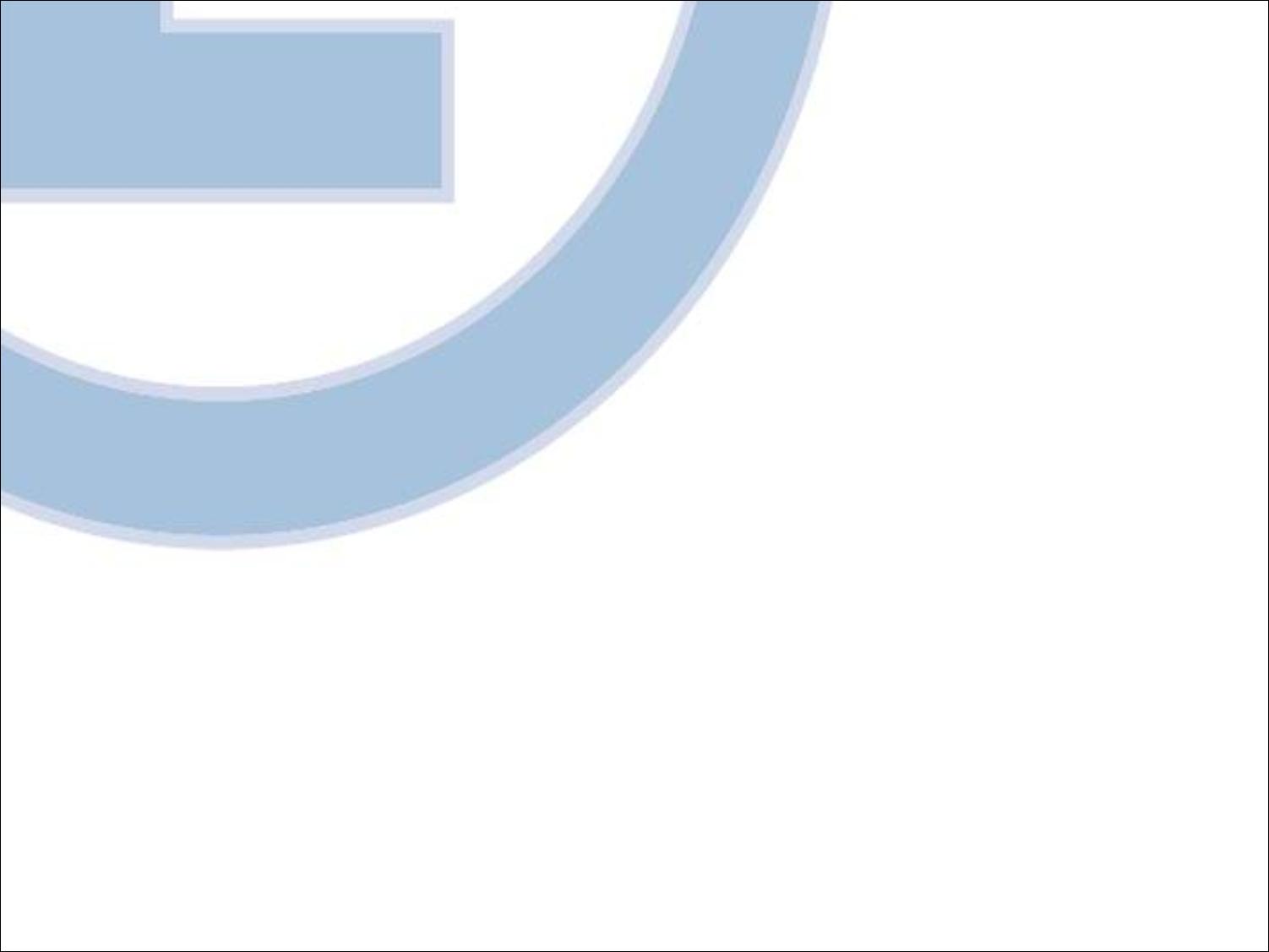 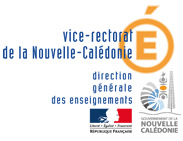 Les textes fondateurs
Inspection Pédagogique EPS – Nouvelle-Calédonie
AMATTE Lionel - CMI EPS Nouvelle-Calédonie
3
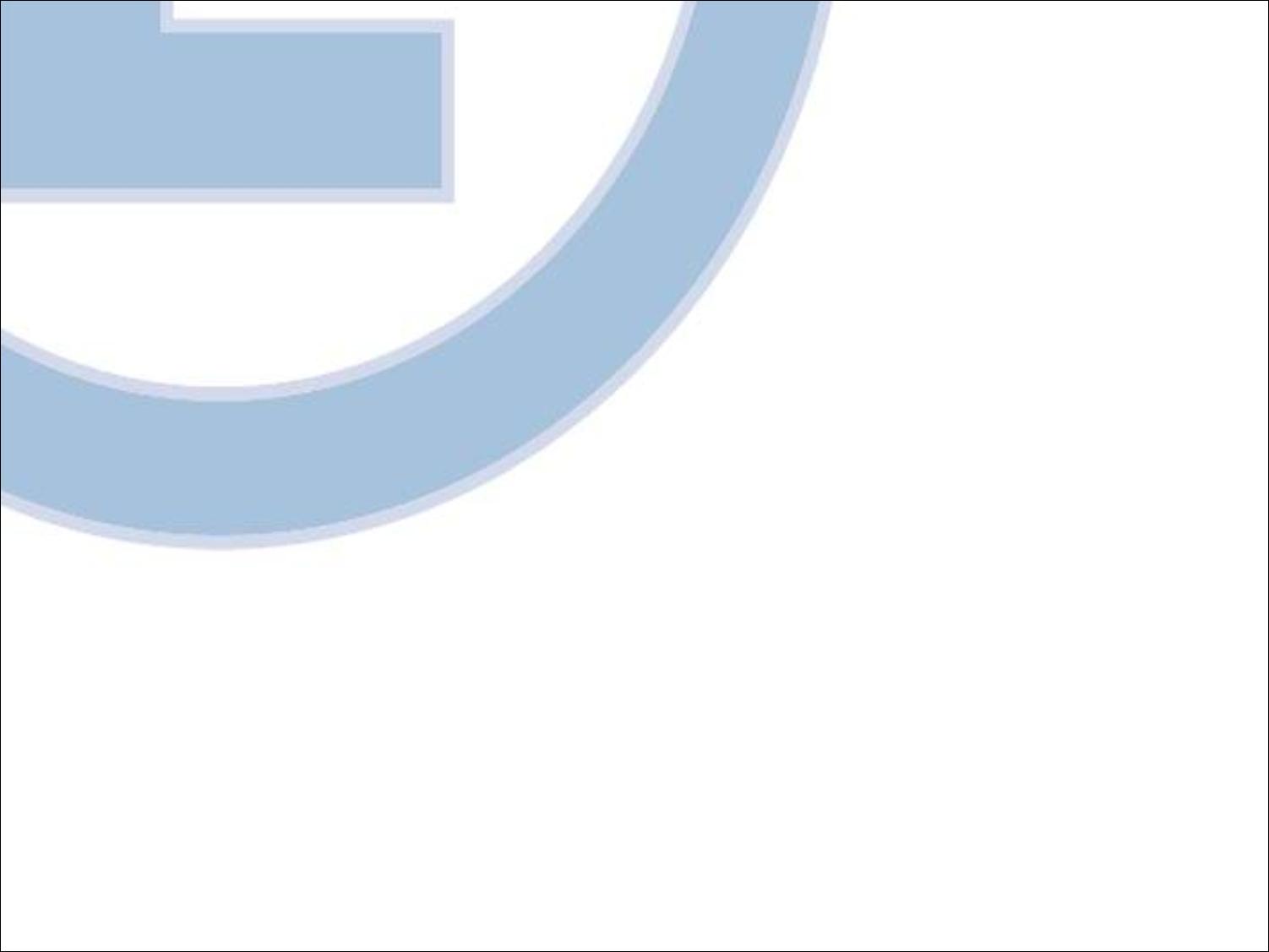 Loi de refondation de l’École (Loi du 8 juillet 2013, publié le 09 juillet 2013 au J.O.)Nouveau Socle Commun de CCC(décret du 31 mars 2015, publié le 02 avril 2015 au J.O)Nouveau Collège(Adopté par le CSP le 10 avril 2015)Projets de Programmes 2015 (Avis favorable du CSP le 10 avril, rendus public le 13 avril 2015)
AMATTE Lionel - CMI EPS Nouvelle-Calédonie
4
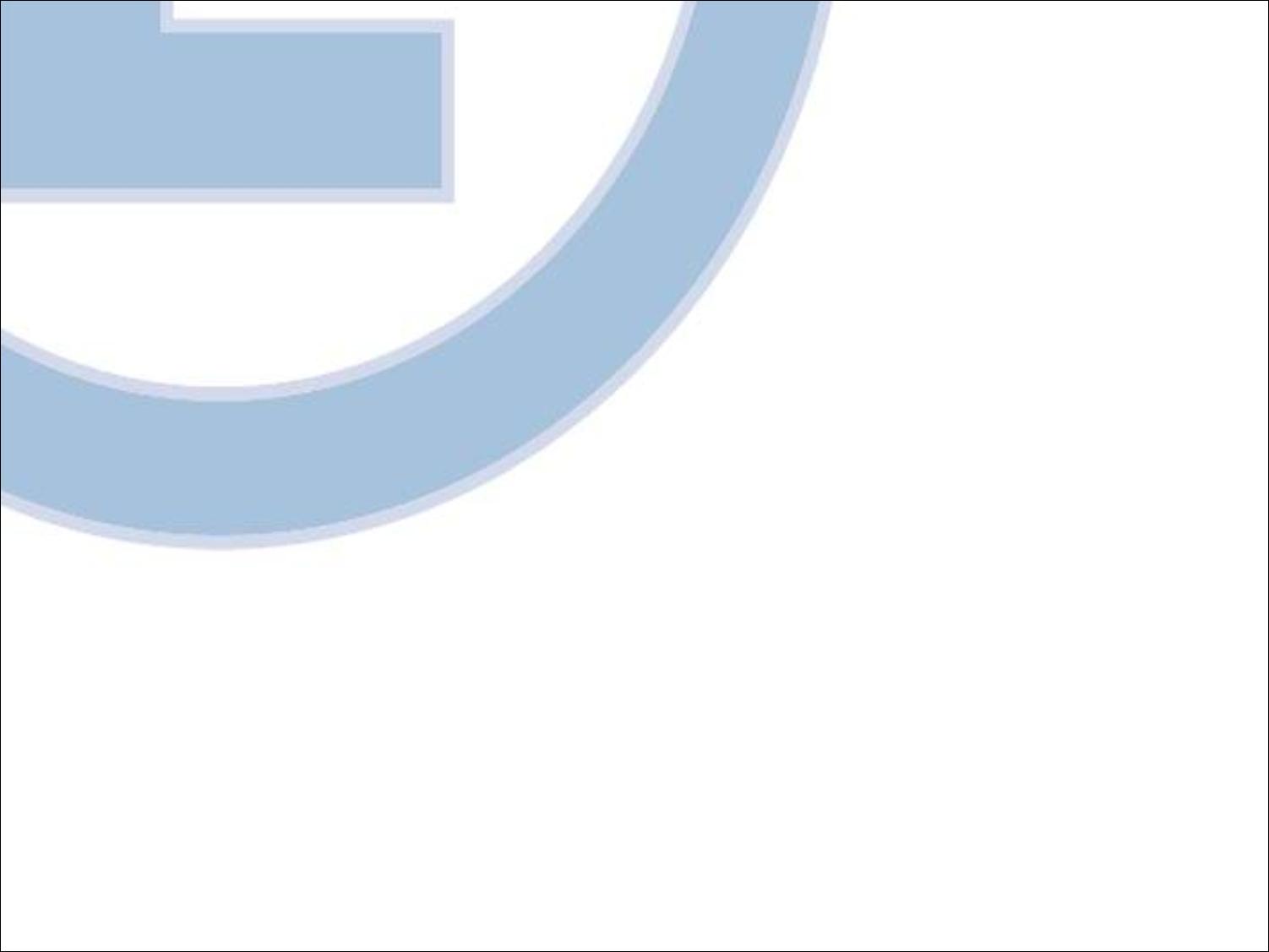 Loi de Refondation de l’Ecole.
UNE ÉCOLE JUSTE, EXIGEANTE ET INCLUSIVE

POUR UNE RÉDUCTION DES INÉGALITÉS

AFIN D’ÉLEVER LE NIVEAU GÉNÉRAL
AMATTE Lionel - CMI EPS Nouvelle-Calédonie
5
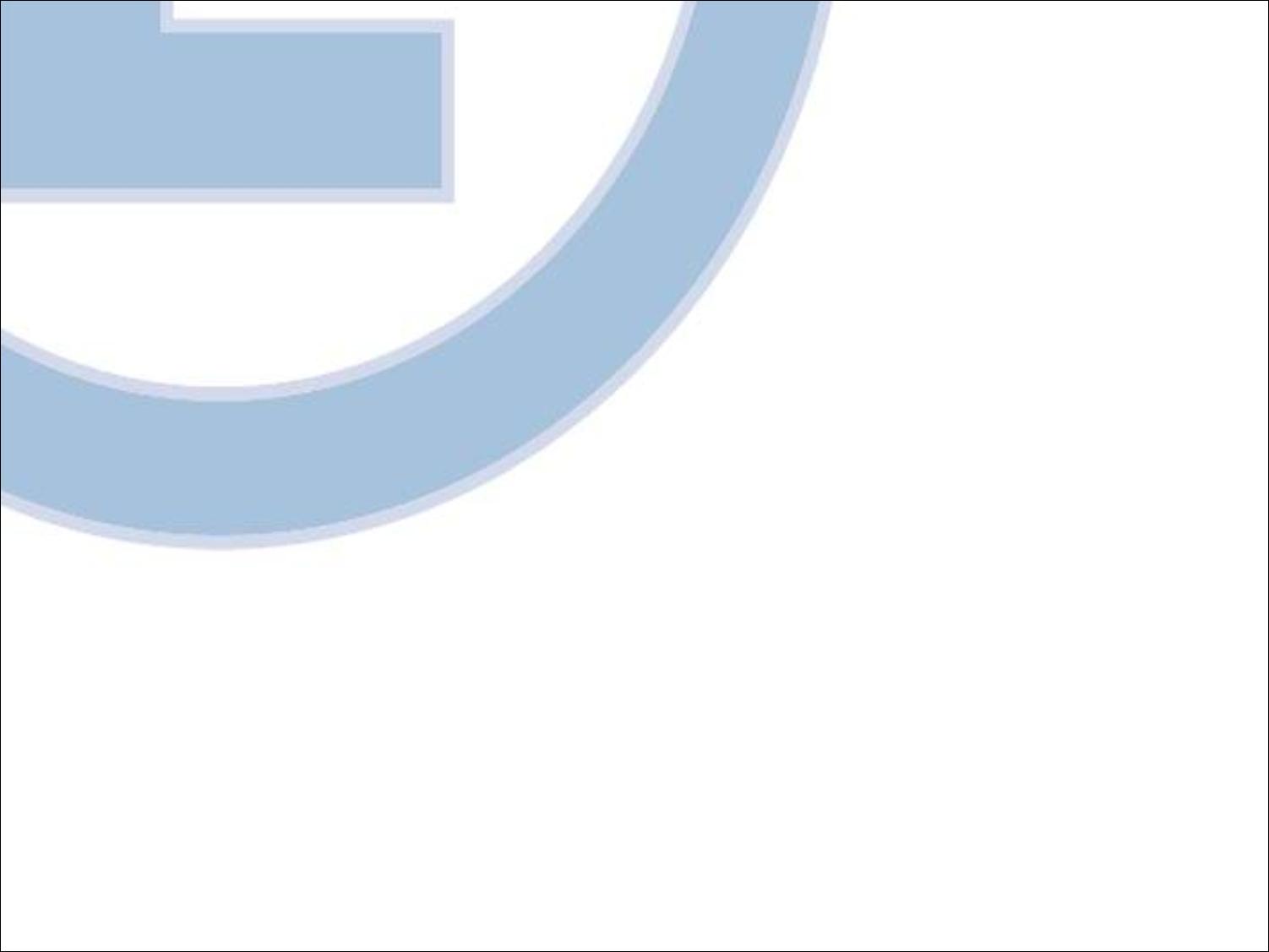 Loi de Refondation de l’Ecole.
L’ÉCOLE :
Un lieu de réussite, d’autonomie, d’épanouissement pour TOUS
Un lieu d’éveil a l’envie et au plaisir d’apprendre, à la curiosité intellectuelle, à l’ouverture d’esprit, à l’éducation au sensible.
Un lieu de sociabilisation (formation des citoyens / insertion sociale et professionnelle / orientation choisie).
Un lieu sachant transmettre et faire partager les 
Valeurs de la République
AMATTE Lionel - CMI EPS Nouvelle-Calédonie
6
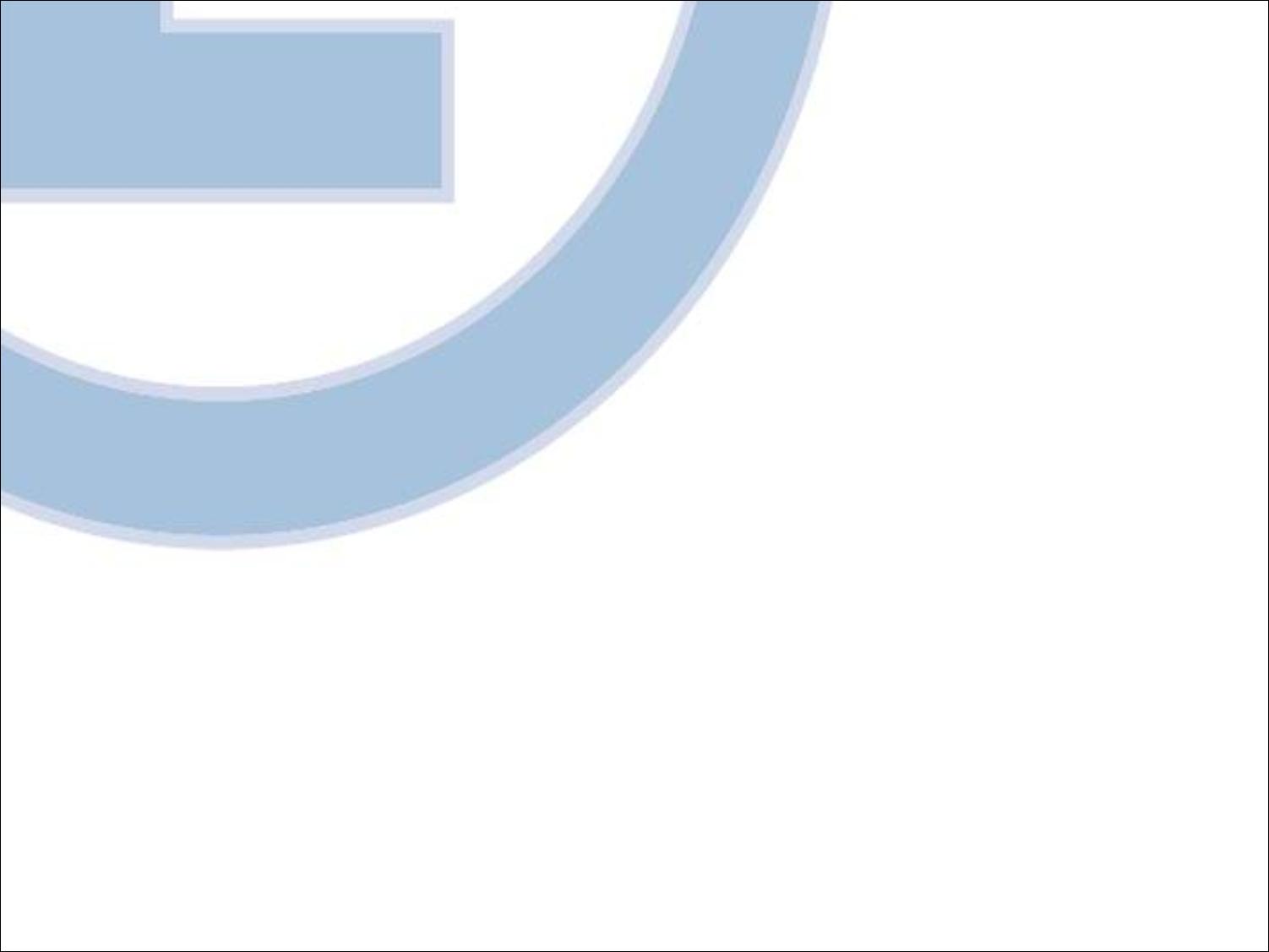 Loi de Refondation de l’Ecole.
UNE ECOLE JUSTE, EXIGEANTE ET INCLUSIVE
POUR CONSTRUIRE QUOI ?
La formation d’un "élève intellectuellement, physiquement et socialement, émotionnellement…. Éduqué.

Aptitude d’un élève à agir dans le temps présent, à s’ouvrir au temps présent.

Ses capacités d’adaptation à un contexte = mobilisation de connaissances dans un système inédit et complexe… la compétence.

Sa valeur citoyenne, la qualité de ses relations aux autres.
AMATTE Lionel - CMI EPS Nouvelle-Calédonie
7
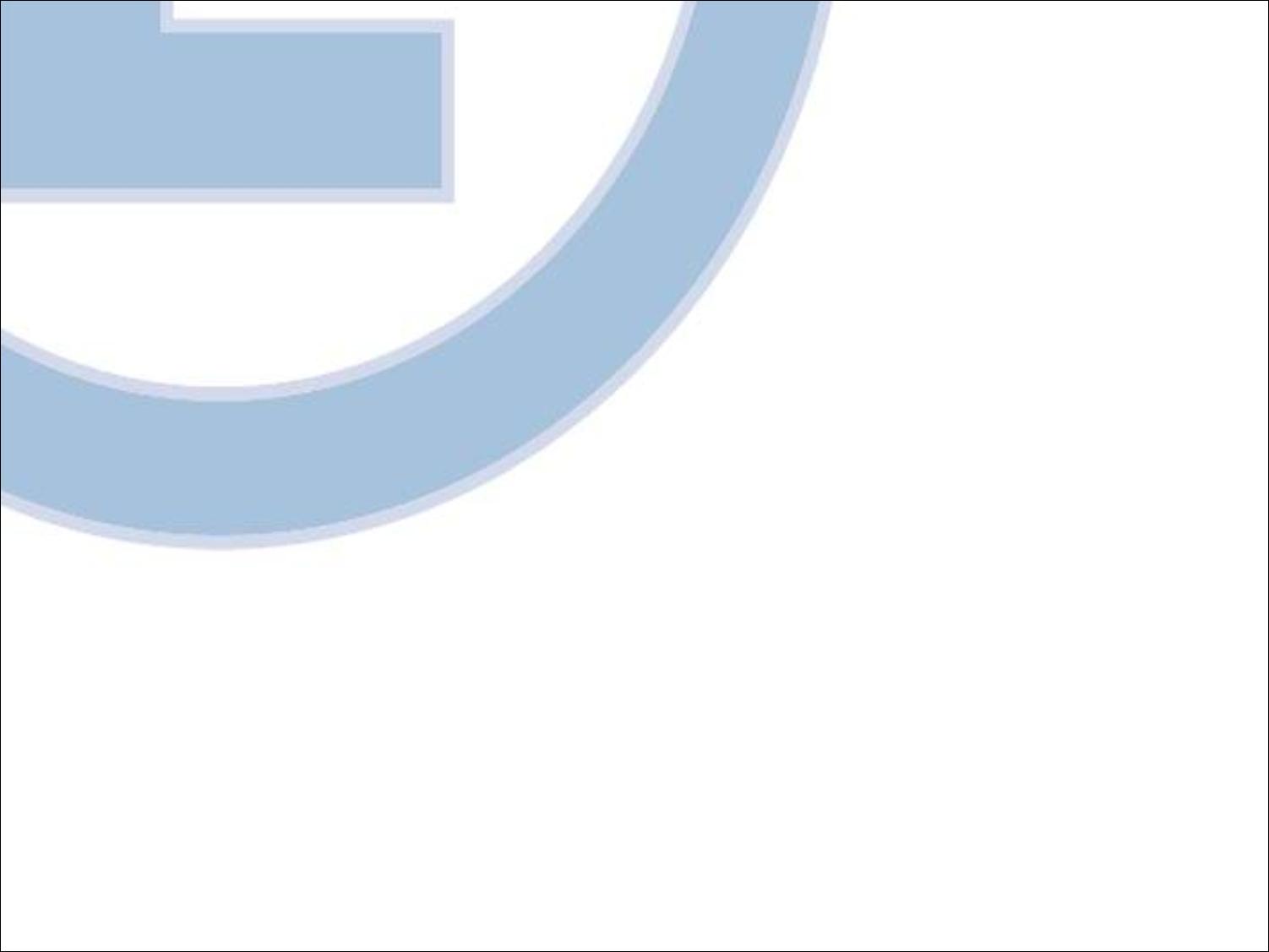 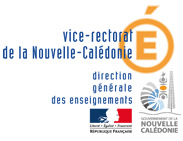 Philosophie générale du nouveau socle
Inspection Pédagogique EPS – Nouvelle-Calédonie
AMATTE Lionel - CMI EPS Nouvelle-Calédonie
8
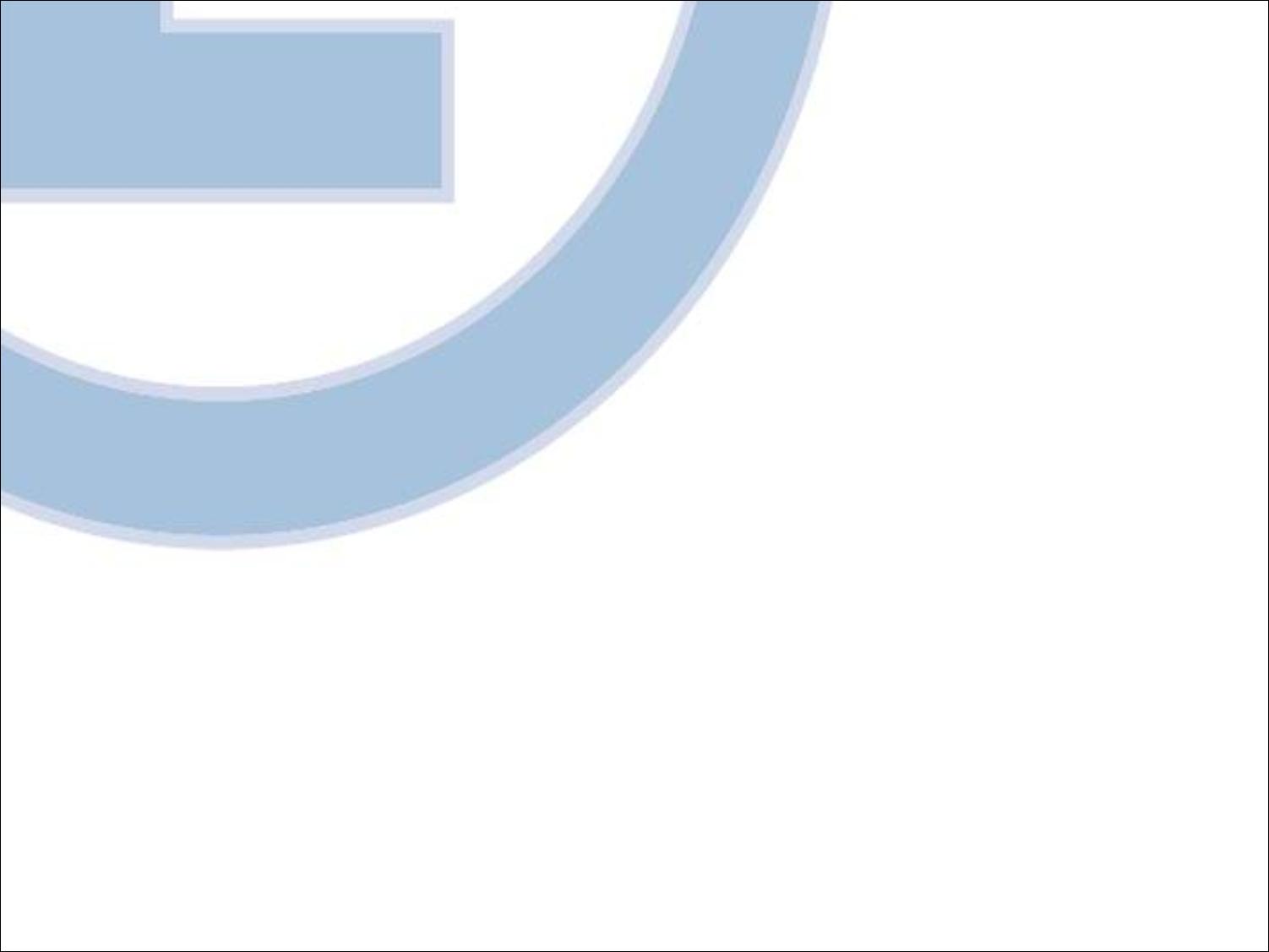 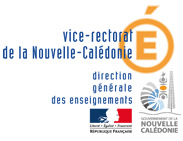 OBJECTIFS 
de 
connaissances et de 
compétences
F
O
N
C
T
I
O
N
NEL
FINALITES/VISEES
Une culture équilibrée
5 DOMAINES de FORMATION
Composantes de la culture
Valeurs philo,morales, métaphysiques
AXIOLOGIQUE
DECLINAISON PROGRAMMATIQUE
Inspection Pédagogique EPS – Nouvelle-Calédonie
AMATTE Lionel - CMI EPS Nouvelle-Calédonie
9
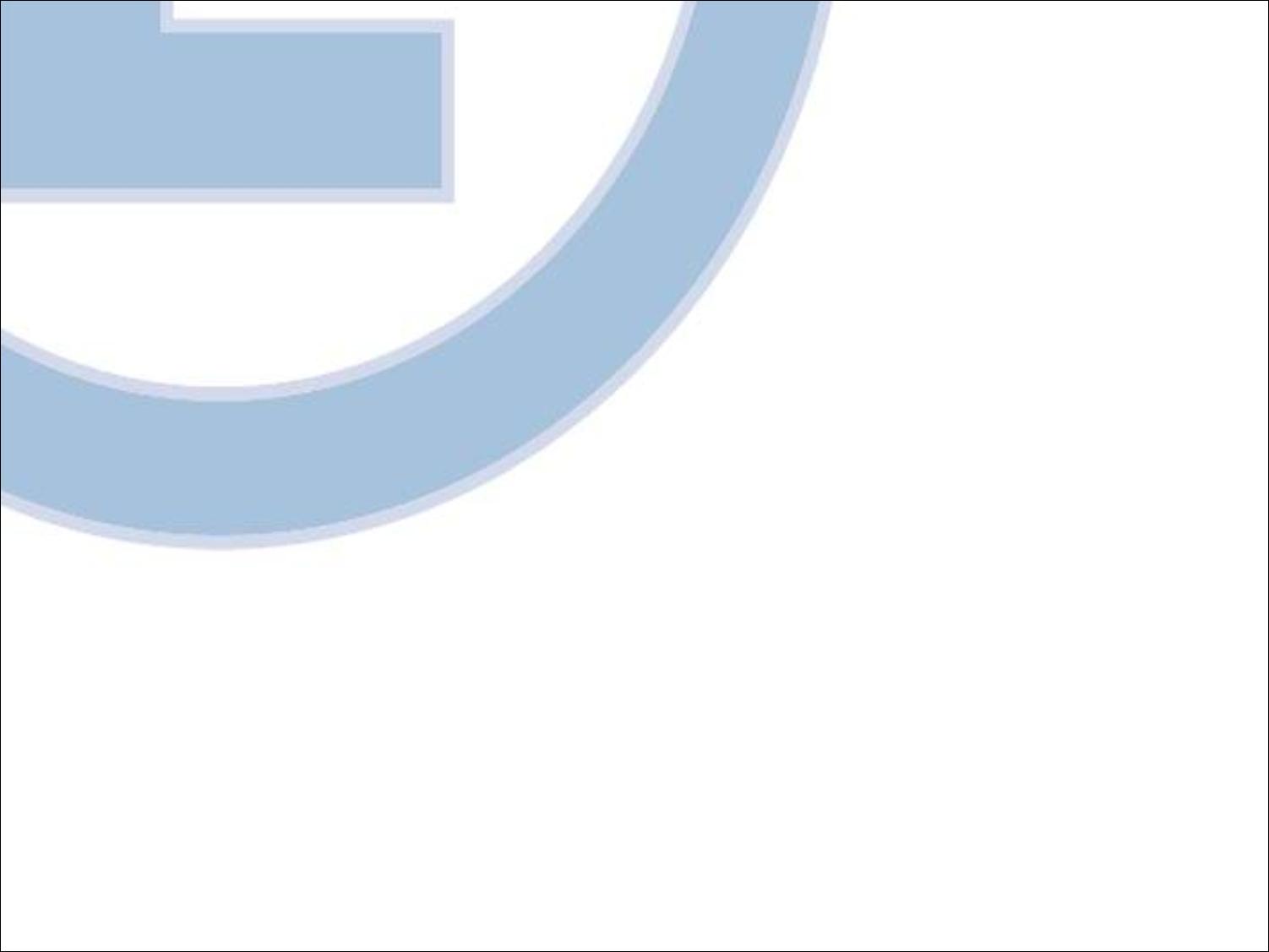 Le Socle Commun de CCC.
Un socle pour la scolarité obligatoire (de 6 à 16 ans).

Une référence centrale : elle donne aux élèves la culture commune, fondée sur les connaissances et compétences indispensables, qui leur permettra de s’épanouir personnellement, de développer leur sociabilité, de réussir la suite de leurs parcours, de s’insérer dans la société où ils vivront et de participer, comme citoyens, à son évolution.

Une culture commune :
Elle ouvre à la connaissance, forme le jugement et l’esprit critique.
Elle fournit une éducation fondée sur des valeurs de tolérance et de liberté.
Elle favorise le développement de la personne en interaction avec le monde.
Elle développe les capacités de compréhension et de création.
Elle permet de construire l’autonomie et le statut de citoyen responsable.
AMATTE Lionel - CMI EPS Nouvelle-Calédonie
AMATTE Lionel - CMI EPS Nouvelle-Calédonie
10
10
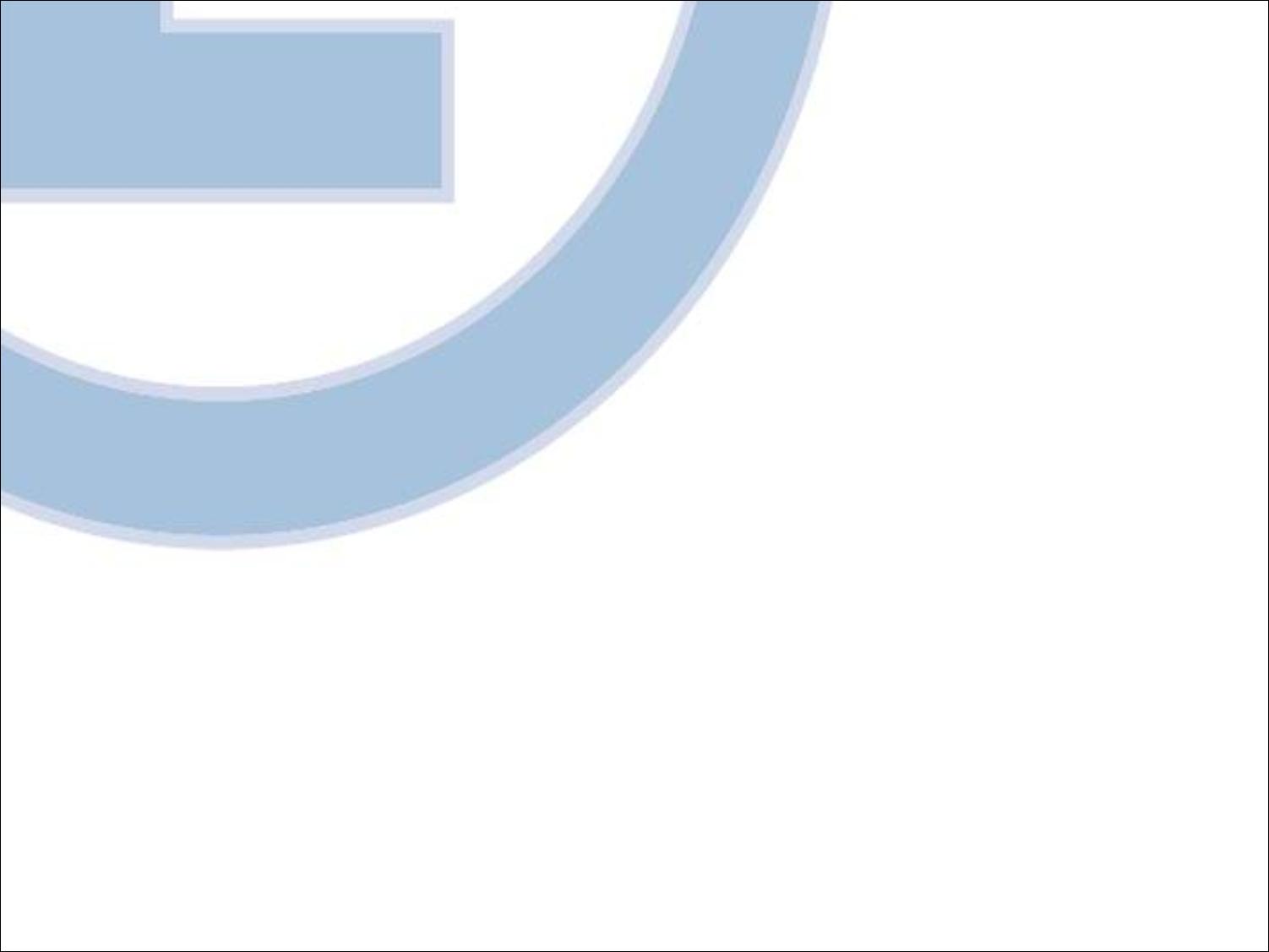 Le Socle Commun de CCC.
La république s’engage afin de permettre à tous les élèves de maîtriser la culture commune portée par le socle, c’est l’école de la réussite pour tous qui refuse les exclusions et discriminations.

Cinq domaines de formation :

1- Les langages pour penser et communiquer.
2- Les méthodes et outils pour apprendre.
3- La formation de la personne et du citoyen.
4- Les systèmes naturels et les systèmes techniques.
5- Les représentations du monde et l’activité humaine.

Les 5 domaines ne se déclinent pas séparément.
Toutes les disciplines participent et contribuent à chacun des domaines.
AMATTE Lionel - CMI EPS Nouvelle-Calédonie
AMATTE Lionel - CMI EPS Nouvelle-Calédonie
11
11
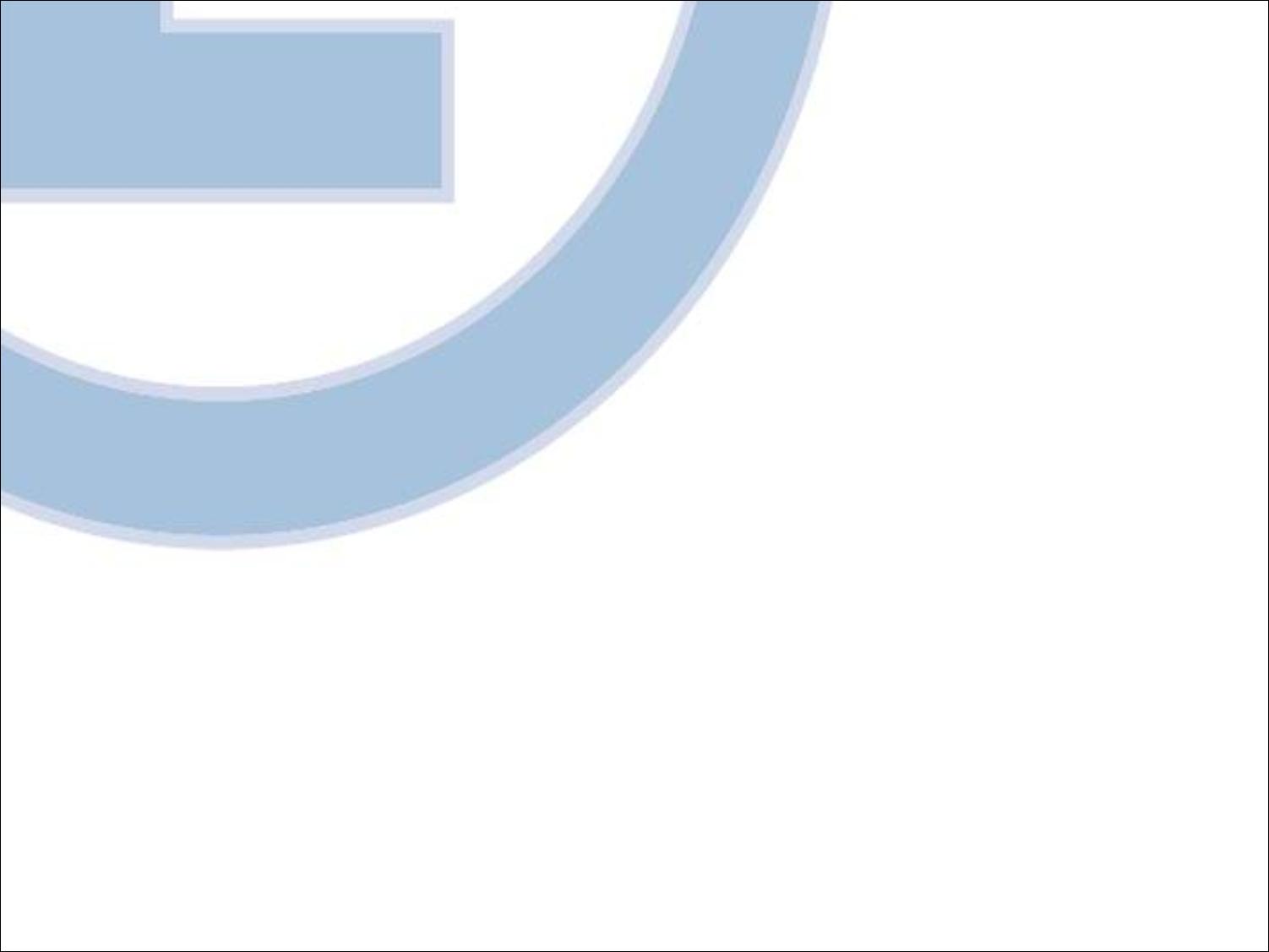 Le Socle Commun de CCC.
5 domaines de formation :

1- Les langages pour penser et communiquer.
place importante donnée à la langue française et aux langages scientifiques.
Il s’ouvre également aux langues vivantes à l’informatique,
Et aux langages des pratiques artistiques, physiques et sportives.
Il s’agit d’enrichir les moyens d’expression des élèves de tous les langages contemporains qui forment leur environnement.

2- Les méthodes et outils pour apprendre.
- Il s’agit de lutter contre les inégalités constatées en la matière.
Il vise un enseignement explicite des moyens d’accès à l’information, à la documentation et aux médias.

3- La formation de la personne et du citoyen.
- Il porte une conception de la formation morale et civique des élèves respectueuse des choix personnels et des responsabilités individuelles.
AMATTE Lionel - CMI EPS Nouvelle-Calédonie
AMATTE Lionel - CMI EPS Nouvelle-Calédonie
12
12
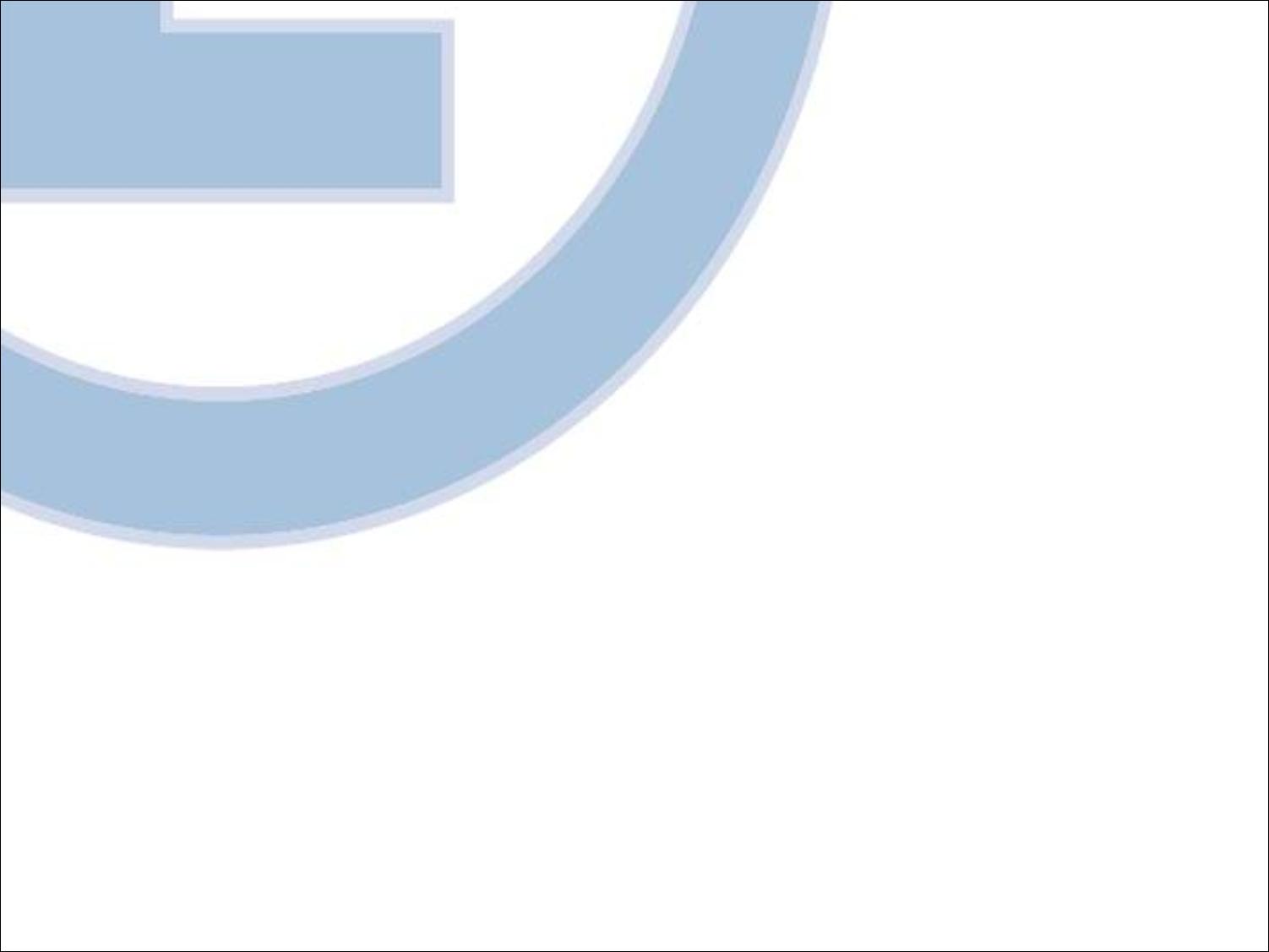 Le Socle Commun de CCC.
5 domaines de formation :

4- Les systèmes naturels et les systèmes techniques.
Il a pour but de développer la curiosité, le sens de l’observation, le goût de la résolution de problèmes.
Il introduit à des comportements responsables vis-à-vis de soi et des ressources de la planète.

5- Les représentations du monde et l’activité humaine.
Il est consacré à la compréhension des sociétés dans le temps et l’espace.
Il permet de construire la conscience historique
Ce domaine ouvre à une réflexion sur la condition humaine.


Chaque domaine permet l’identification de compétences générales, déclinées et précisées dans les programmes, avec les principales connaissances qui leur sont associées.
AMATTE Lionel - CMI EPS Nouvelle-Calédonie
AMATTE Lionel - CMI EPS Nouvelle-Calédonie
13
13
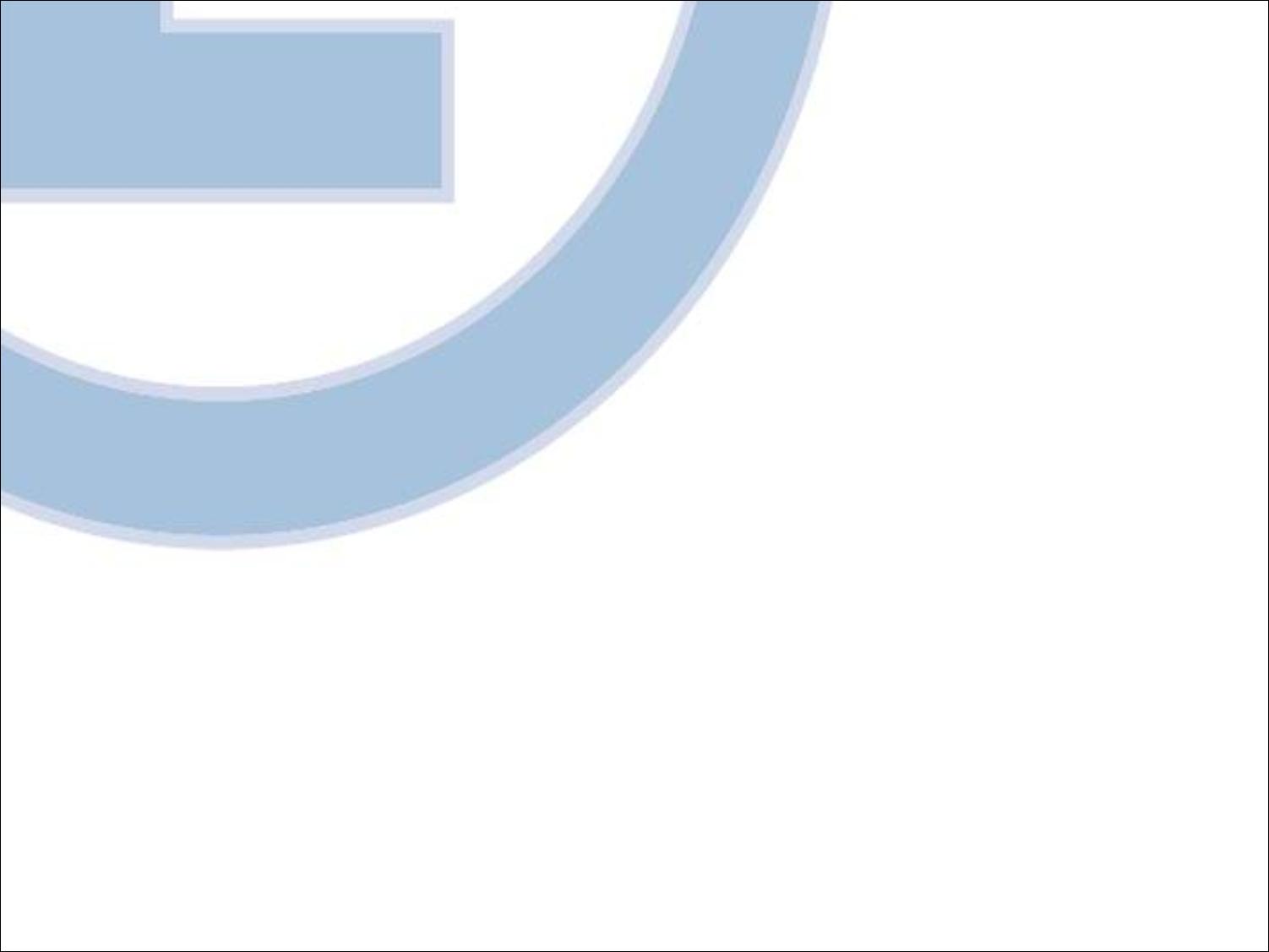 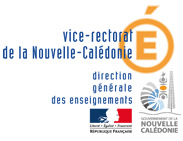 La culture en EPS

Que doit-on entendre lorsque le socle parle de culture ?
Inspection Pédagogique EPS – Nouvelle-Calédonie
AMATTE Lionel - CMI EPS Nouvelle-Calédonie
14
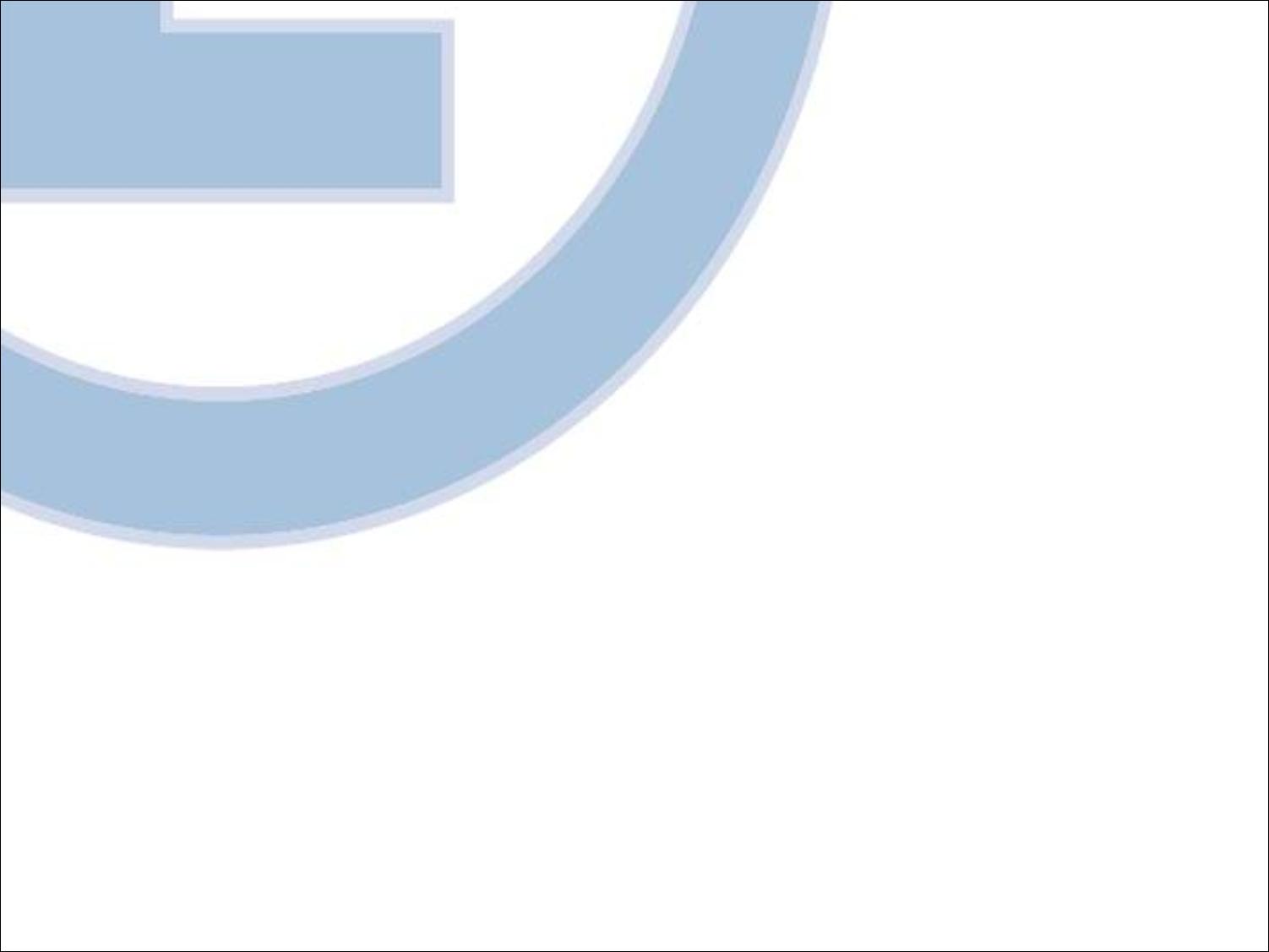 Vers une culture commune redéfinie
Le SCCCC couvre toute la scolarité obligatoire   =>     CULTURE SCOLAIRE COMMUNE
FORMER              Double objectif           SOCIALISER
Donner à chacun une CULTURE COMMUNE fondée sur les connaissances et compétences indispensables pour :
S’épanouir personnellement
Réussir son parcours scolaire
S’insérer dans la société
Participer à l’évolution de la société comme citoyen
Développer la sociabilité
COMMENT ?  En équilibrant contenus et démarches, le SCCCC
Ouvre à la connaissance rationnelle du monde
Offre une éducation commune et ouverte fondée sur les valeurs
Développement de la personne en interrelation avec le monde qui l’entoure
Développe les capacités de création, compréhension, action
Accompagne le développement cognitif, physique et sensible
Donne aux élèves les moyens de s’engager dans les activités scolaires, d’agir, d’échanger, de conquérir l’autonomie, être un citoyen responsable
15
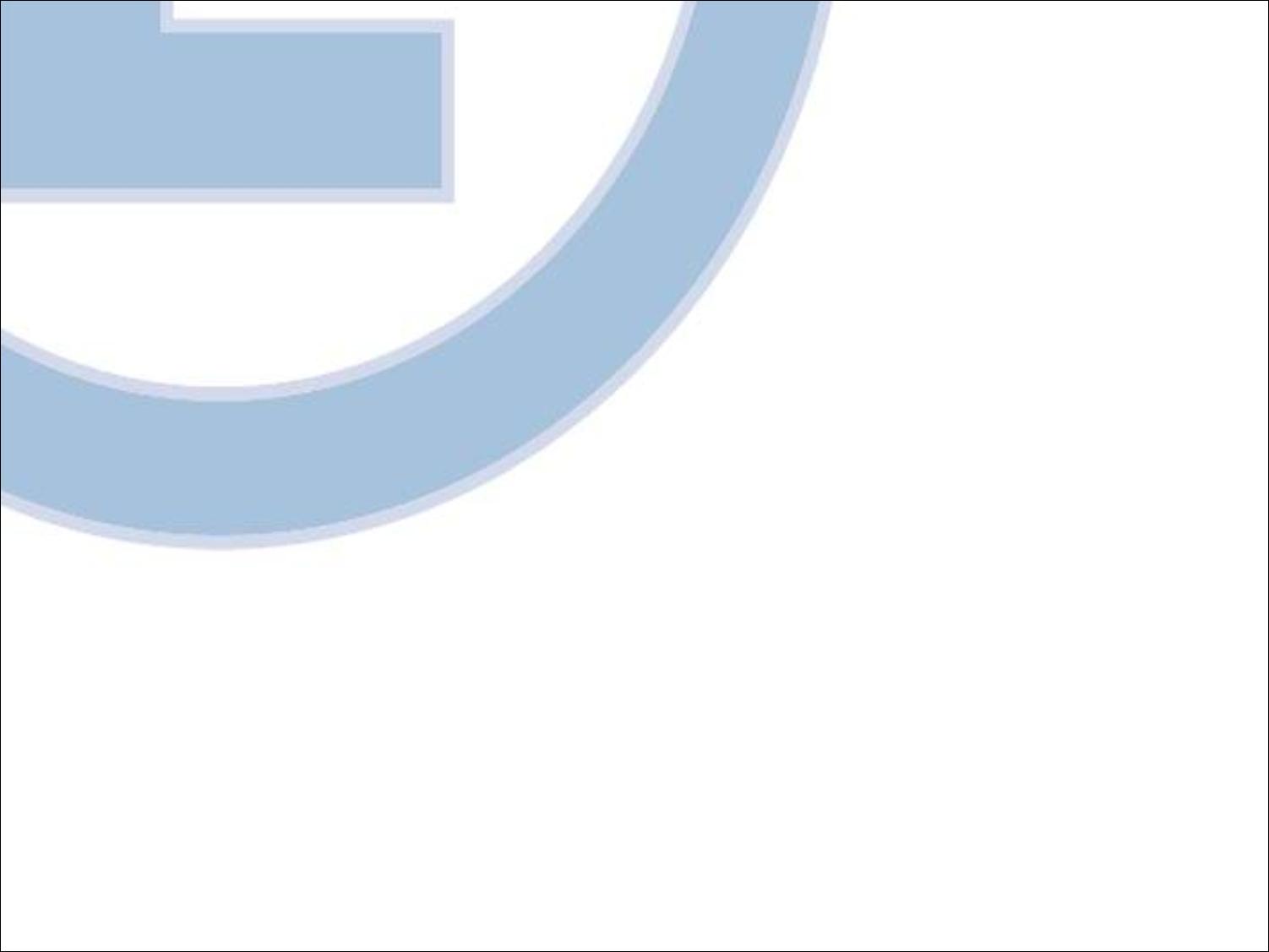 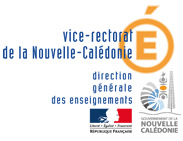 La culture finalement constitue l'ensemble des valeurs, des savoirs, des symboles et des conduites qu’une société stabilise et qu'elle choisit de transmettre et de faire acquérir afin de permettre d'en comprendre et d'en partager le sens, d'en ressentir et d'en pratiquer les formes d'expression. La culture qui nous préoccupe n'est pas qu'objective ;  elle est aussi subjective.
Inspection Pédagogique EPS – Nouvelle-Calédonie
AMATTE Lionel - CMI EPS Nouvelle-Calédonie
16
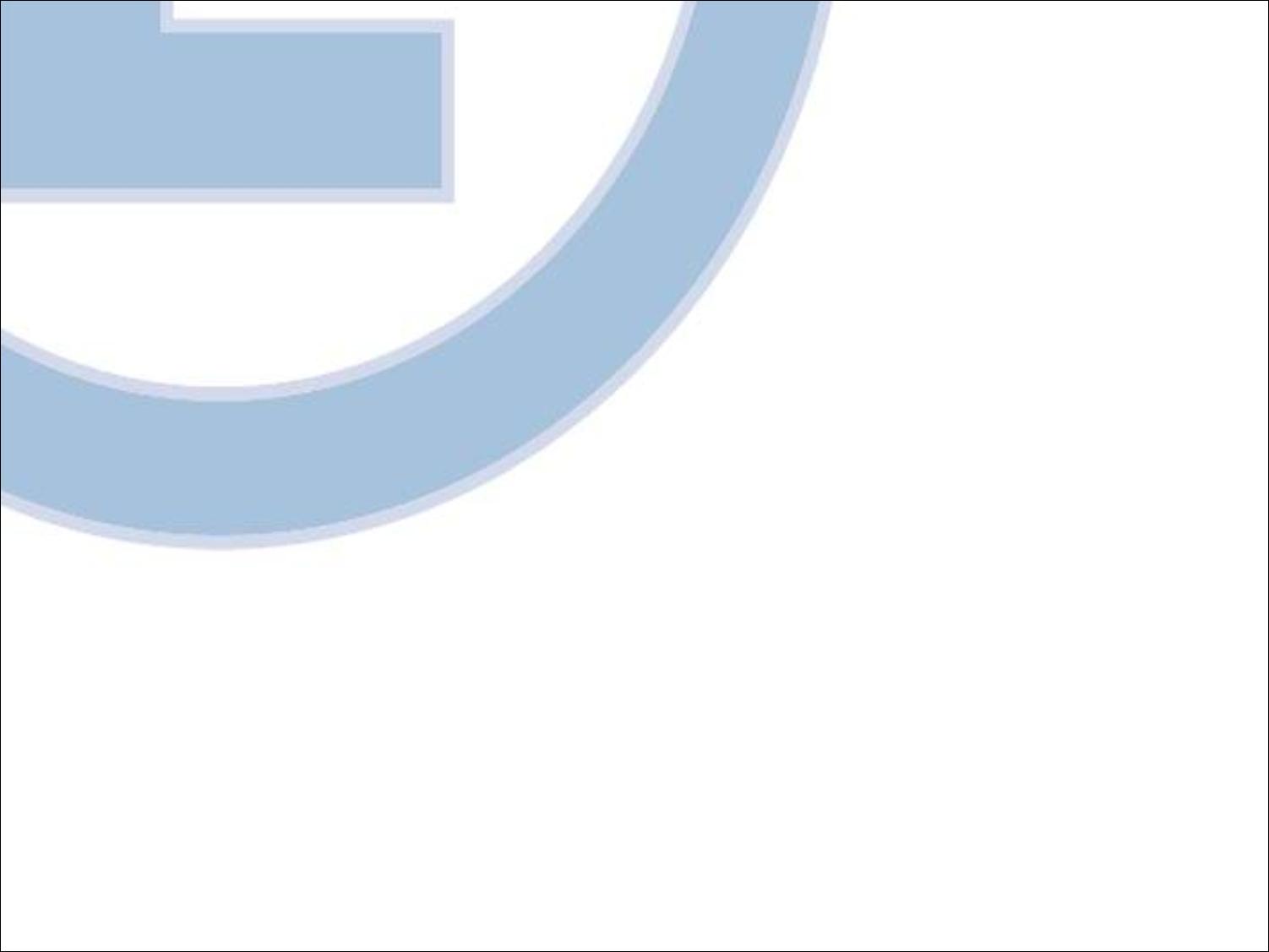 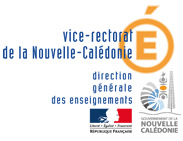 En EPS c'est le corps qui est "le noyau dur"(et non le support d'enseignement). Du coup, la culture corporelle, présentée comme un processus vital de civilisation, devient le fondement d'une éducation corporelle dans toute société avide de citoyenneté. Éduquer son corps, c'est plus que faire, c'est aussi engager une réflexion critique sur l'action, construire une attitude intellectuelle ouverte sur toutes les situations motrices d'adaptabilité que me présente la vie.L'Education Physique Scolaire est bien l'espace où se construisent les notions utiles de cette adaptabilité (la structuration du temps, de l'espace, les ajustements, les anticipations…)
Inspection Pédagogique EPS – Nouvelle-Calédonie
AMATTE Lionel - CMI EPS Nouvelle-Calédonie
17
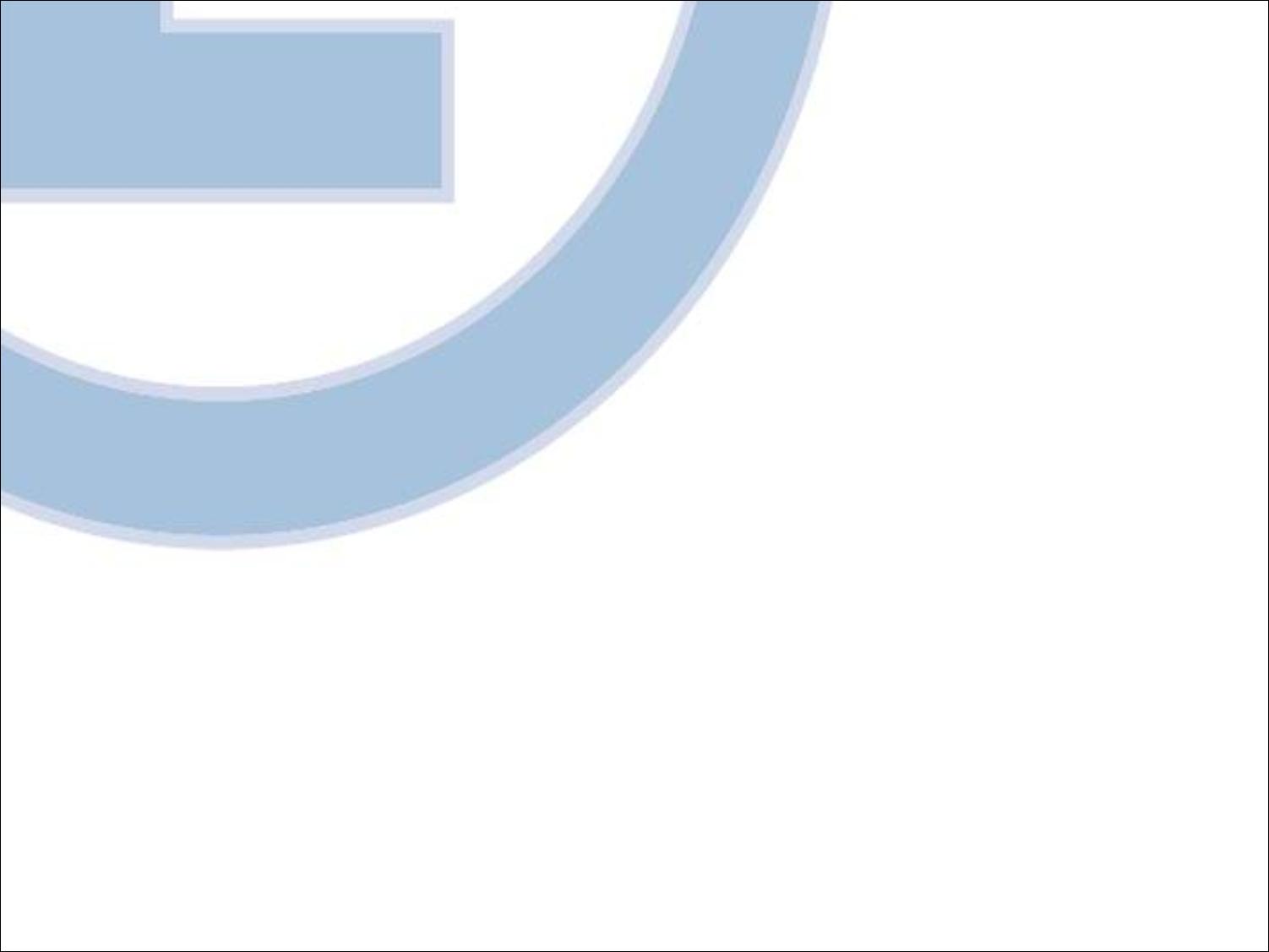 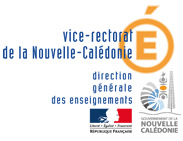 LES MISSIONS de l’ECOLE la construction des intelligences S'est constituée alors une culture scolaire avec des savoirs, des valeurs et des méthodes sélectionnées pour constituer l'école de la République. L'école fait vivre une culture qu'on voudrait universelle etqui n'est que spécifique par bien des aspects.  Chaque discipline scolaire élabore, à son niveau, des choix en termes de valeurs, de savoirs, de méthodes et de pratiques scolaires. L'éducation du corps est devenue physique et sportive ; peut être aujourd'hui devrait-on dire motrice.
Inspection Pédagogique EPS – Nouvelle-Calédonie
AMATTE Lionel - CMI EPS Nouvelle-Calédonie
18
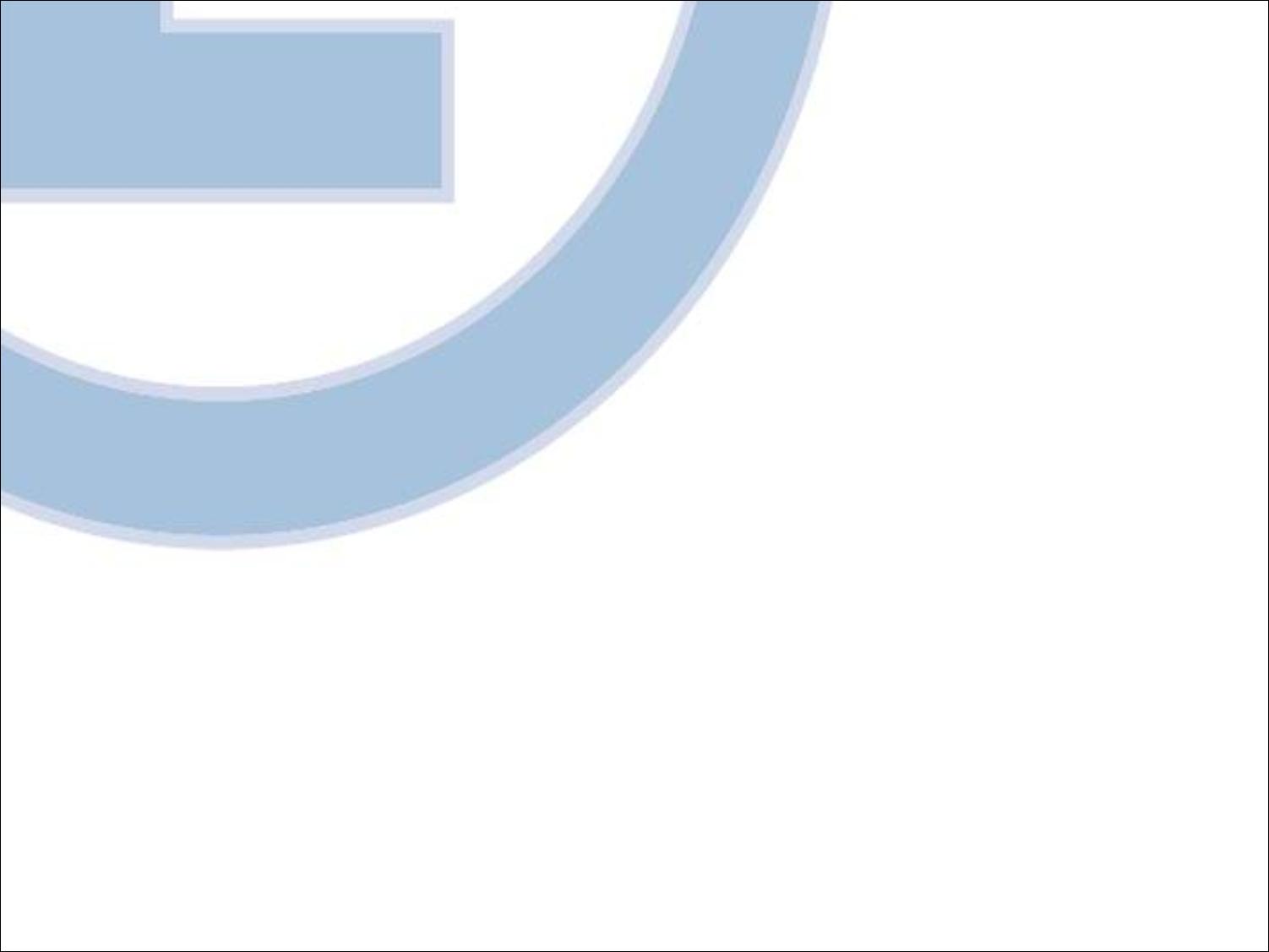 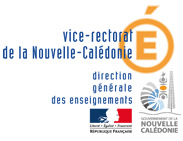 La référence scolaire, de par ses exigences constructivistes dans le domaine des intelligences, dépasse le cadre exécutif des pratiques pour y inclure une dimension réflexive et sociale. La culture scolaire en EPS, doit aussi prendre en compte  le versant de l'intégration, de l'appropriation des façons de faire (action - réflexion/ opérations) ainsi que les PHENOMENES DE RELATION entre les acteurs.  De fait, ACTIONS, METHODES, RELATIONS fondent la référence de la culture scolaire.
Inspection Pédagogique EPS – Nouvelle-Calédonie
AMATTE Lionel - CMI EPS Nouvelle-Calédonie
19
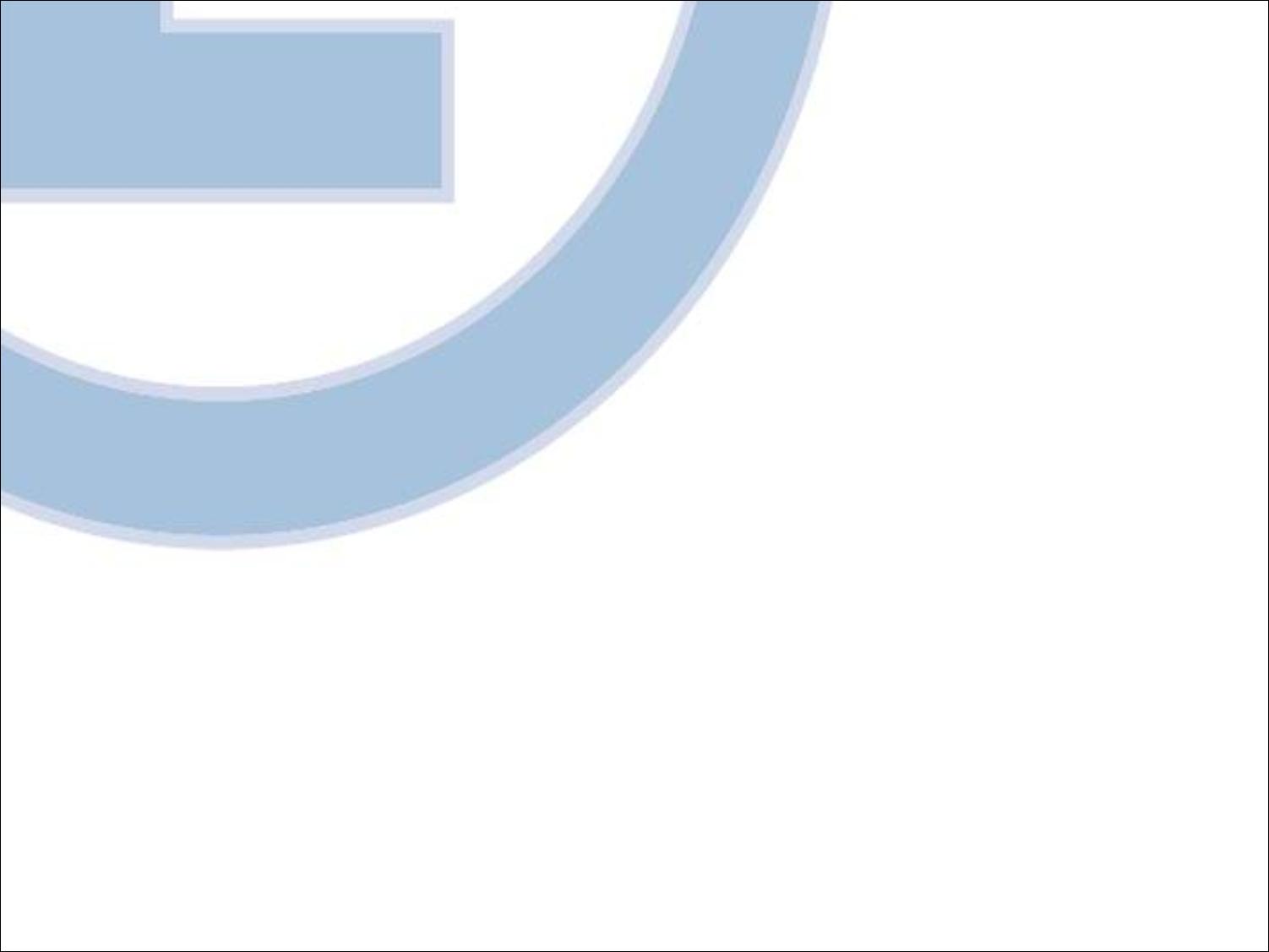 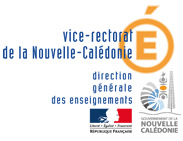 La construction culturelle porte donc : Sur ce que l'on fait, ce que l'on sent, ce que l'on vit mais aussi Sur ce que l'on sait,Sur ce que l'on est,Sur ce que l'on peut partager.
Inspection Pédagogique EPS – Nouvelle-Calédonie
AMATTE Lionel - CMI EPS Nouvelle-Calédonie
20
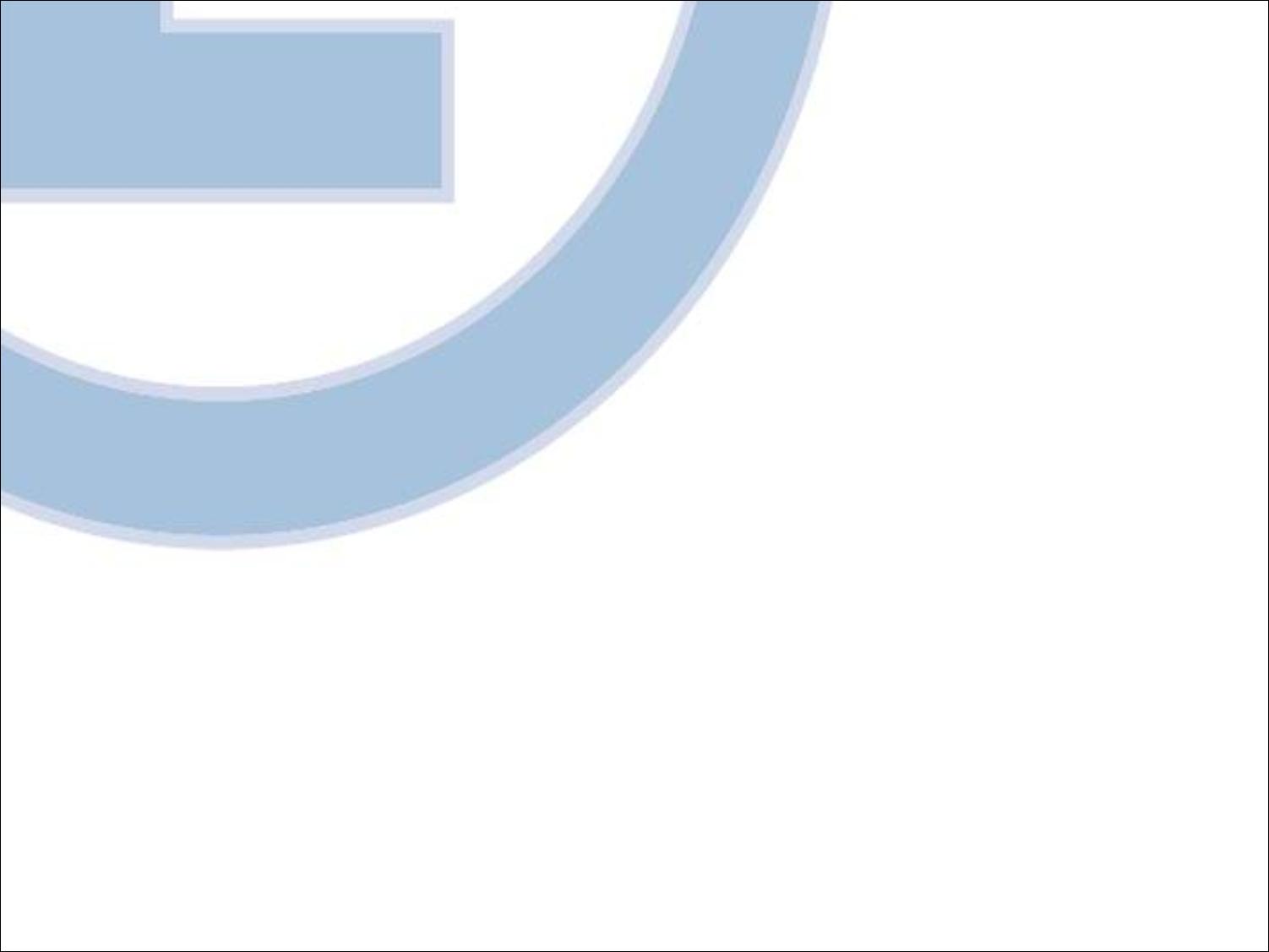 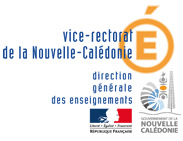 De fait, la culture prend des formes qui vont constituer le fonds culturel de la discipline.  Quelles sont ces différentes formes ?
Inspection Pédagogique EPS – Nouvelle-Calédonie
AMATTE Lionel - CMI EPS Nouvelle-Calédonie
21
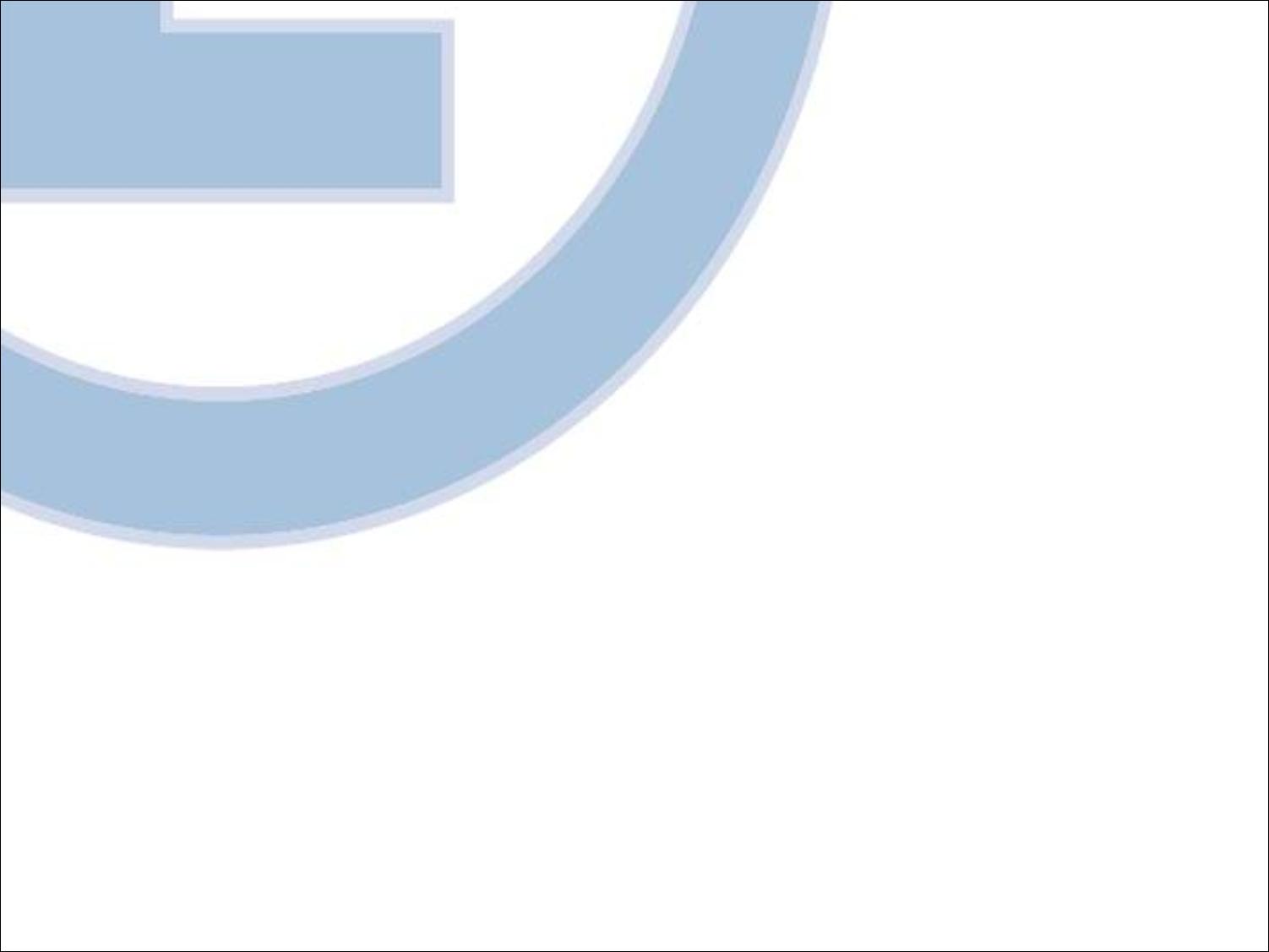 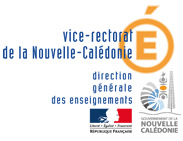   La culture produit et la culture production.  De la culture transmissive à la culture appropriative. De la culture acte à la culture parole.Conclusion partielle : Conceptuellement, l'éducation physique et sportive n'opère pas assez clairement la distinction entre les formes et le fonds de la culture. La mission de l'école porte essentiellement sur l'acquisition du fonds culturel c'est-à-dire les valeurs, les savoirs fondamentaux, les modes d'action et de pensée fondamentaux, les activités sensori-motrices et réflexives. La référence scolaire culturelle est fondamentalement un métissage des cultures qui fusionnent l'action, la méthode et l'engagement.
Inspection Pédagogique EPS – Nouvelle-Calédonie
AMATTE Lionel - CMI EPS Nouvelle-Calédonie
22
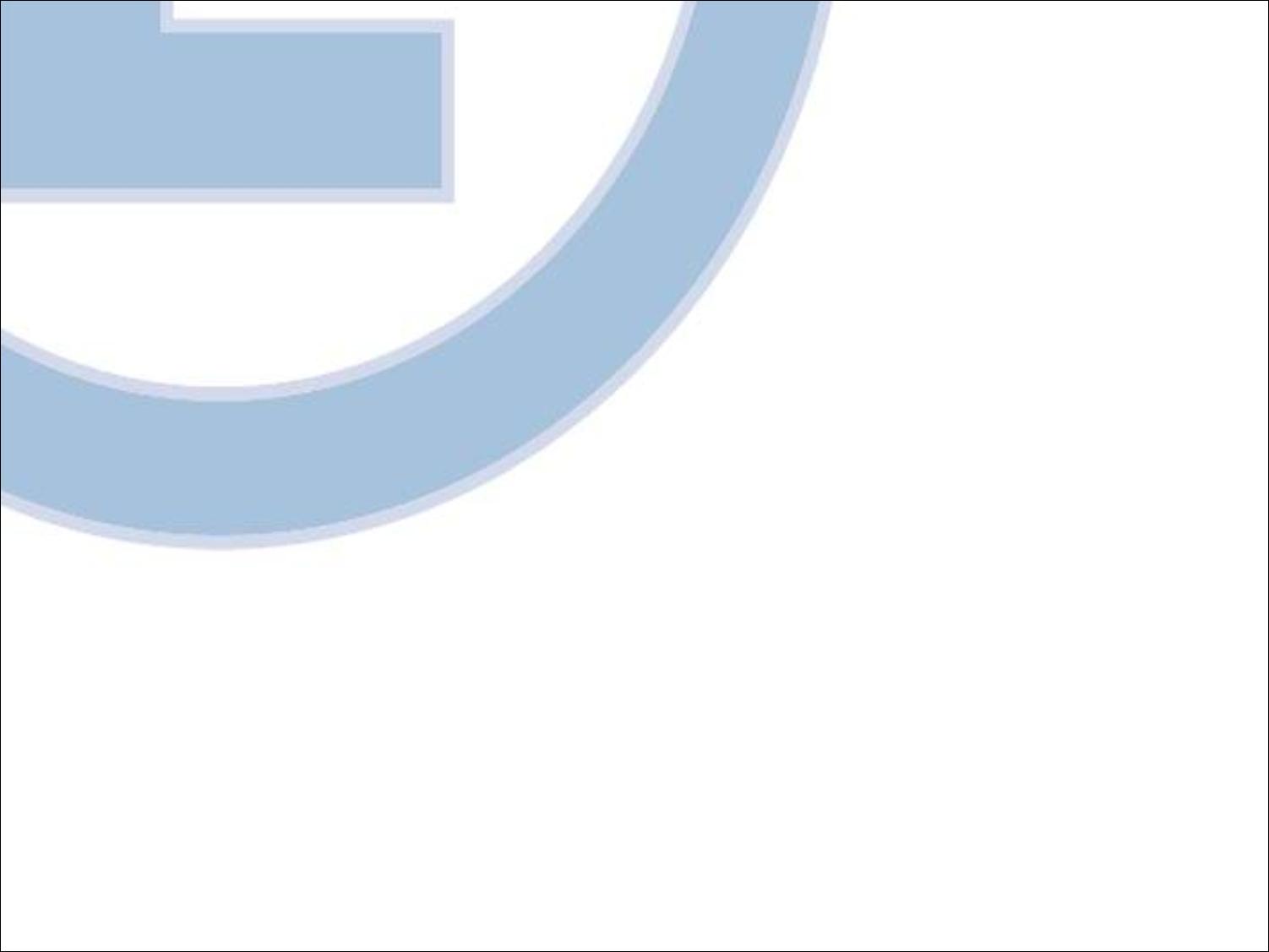 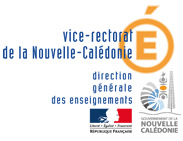 L'EPS a donc à construire sa référence de culture pour répondre à la demande  institutionnelle de "déclinaison du socle". Sur quoi doit-elle construire cette référence ?Sur la  fusion de  l'action, de la méthode et de l'engagement ?Comment ? Par des prises de positions sur le statut du sujet (il est dit qu'il est acteur dans les apprentissages), par une clarification de l'objet même de l'enseignement de l'EPS (le développement des activités adaptatives), par un choix de méthodes permettant la construction de l'élève. Par la conception d'une matrice disciplinaire qui articule finalités / objectifs / contenus / méthodes /évaluation… Par l'introduction de concepts (compétence, compétence attendue, activités adaptatives, capacités, connaissances, attitudes) qu'il s'agit de rendre signifiants, opératoires et compris de tous.
Inspection Pédagogique EPS – Nouvelle-Calédonie
AMATTE Lionel - CMI EPS Nouvelle-Calédonie
23
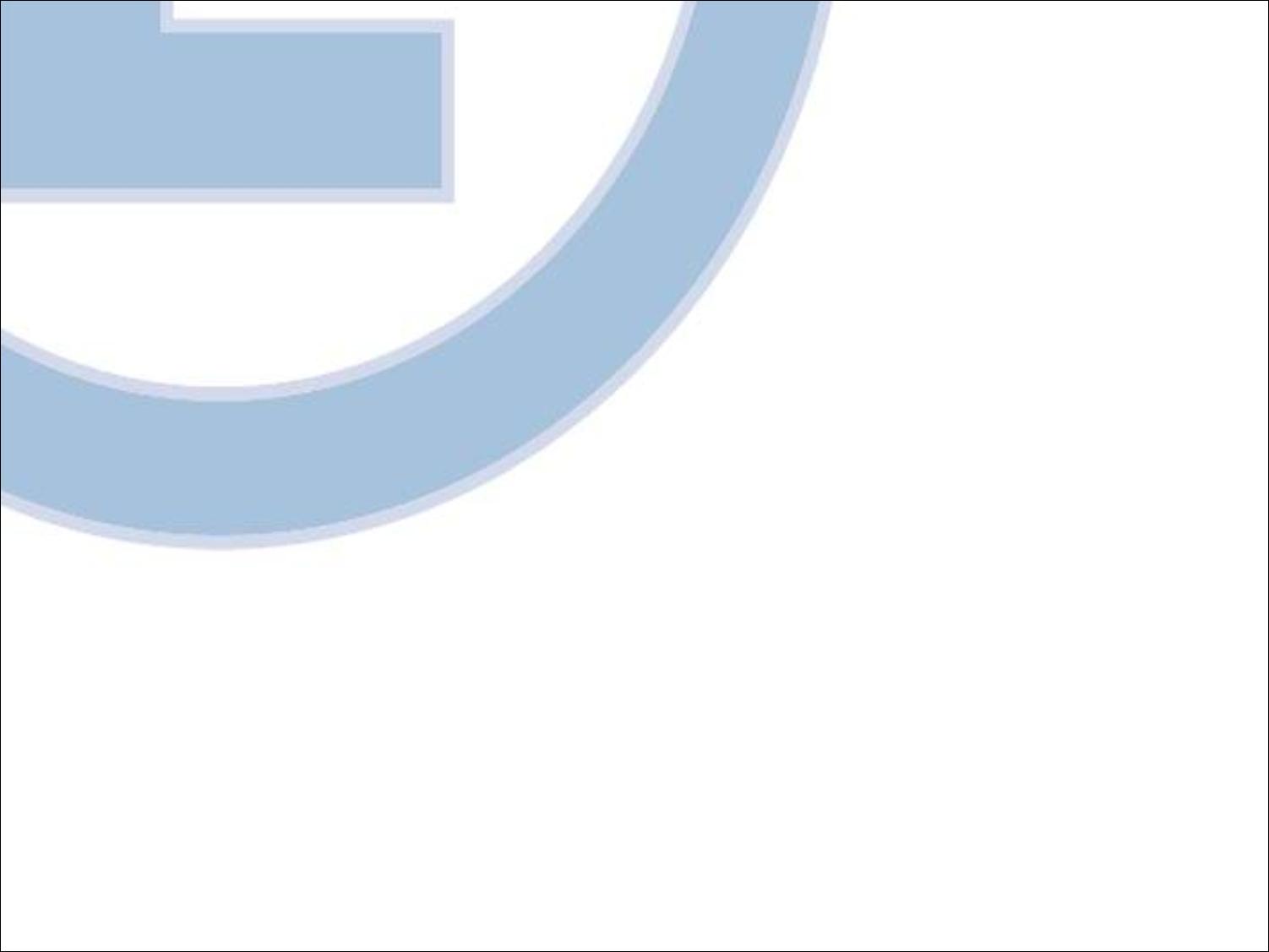 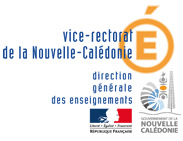 Conclusion : La référence de la culture scolaire subit à l'évidence une évolution. On a entrepris un voyage qui apporte son lot d'évolutions. Le sport offre  ses actions à l'EPS qui sont de véritables opportunités, de véritables occasions, de véritables moyens à la transformation des conduites des élèves.Mais aujourd'hui la réflexion, les méthodes, l'engagement doivent accompagner les apprentissages pour que les élèves puissent poursuivre ce voyage en ayant des conduites de plus en plus intelligentes. Rapprocher l'action, la méthode et l'engagement, voilà me semble-t-il un enjeu conceptuel et programmatique pour rendre les élèves plus intelligents et adaptables.
Inspection Pédagogique EPS – Nouvelle-Calédonie
AMATTE Lionel - CMI EPS Nouvelle-Calédonie
24
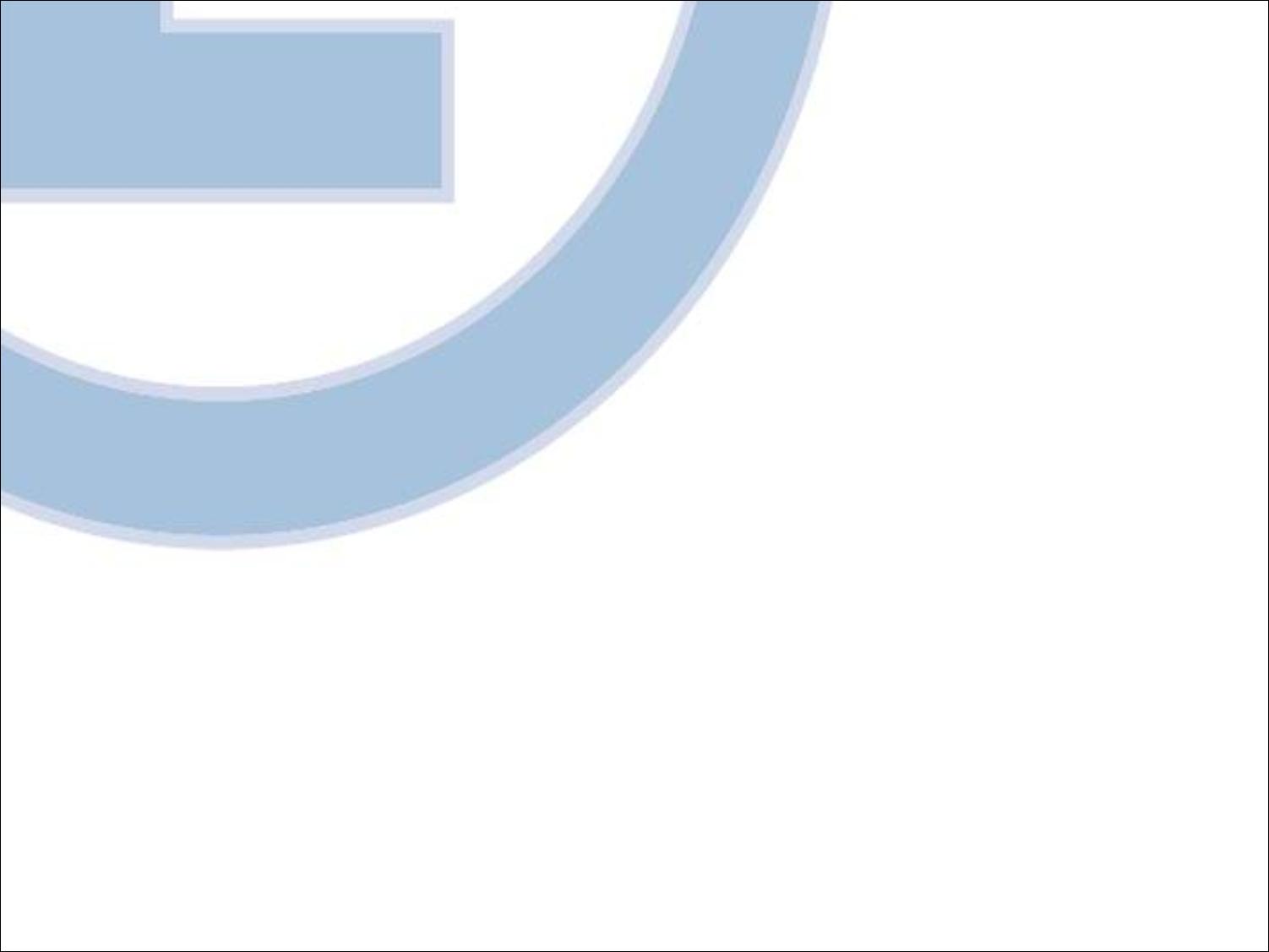 Vers une logique d’apprentissage précisée
APPRENDRE
ENSEIGNER
DONNER les MOYENS de CONSTRUIRE
CONSTRUIRE
« L’élève engagé dans la scolarité apprend à réfléchir, à mobiliser des connaissances, à choisir des démarches et des procédures adaptées, pour penser, résoudre un problème, réaliser une tâche complexe ou un projet, en particulier dans une situation nouvelle ou inattendue »
« Les enseignants définissent les modalités les plus pertinentes pour parvenir à ces objectifs en suscitant l’intérêt des élèves, et centrent leurs activités ainsi que les pratiques des enfants et des adolescents sur de véritables enjeux intellectuels, riches de sens et de progrès. »
L’ACTIVITE d’APPRENTISSAGE de l’ELEVE est au centre de la démarche
COMMENT ? 
Par l’atteinte de COMPETENCES et CONNAISSANCES
COMPETENCE : « Une compétence est l’aptitude à mobiliser ses ressources (connaissances, capacités, attitudes) pour accomplir une tâche ou faire face à une situation complexe ou inédite »
Par une logique d’acquisition PROGRESSIVE et CONTINUE de connaissances
Une réorganisation des cycles d’enseignement
Une vérification progressive de la vérification des acquis (CA intermédiaires et en fin de cycle)
Un accompagnement et un suivi des élèves dans la classe
25
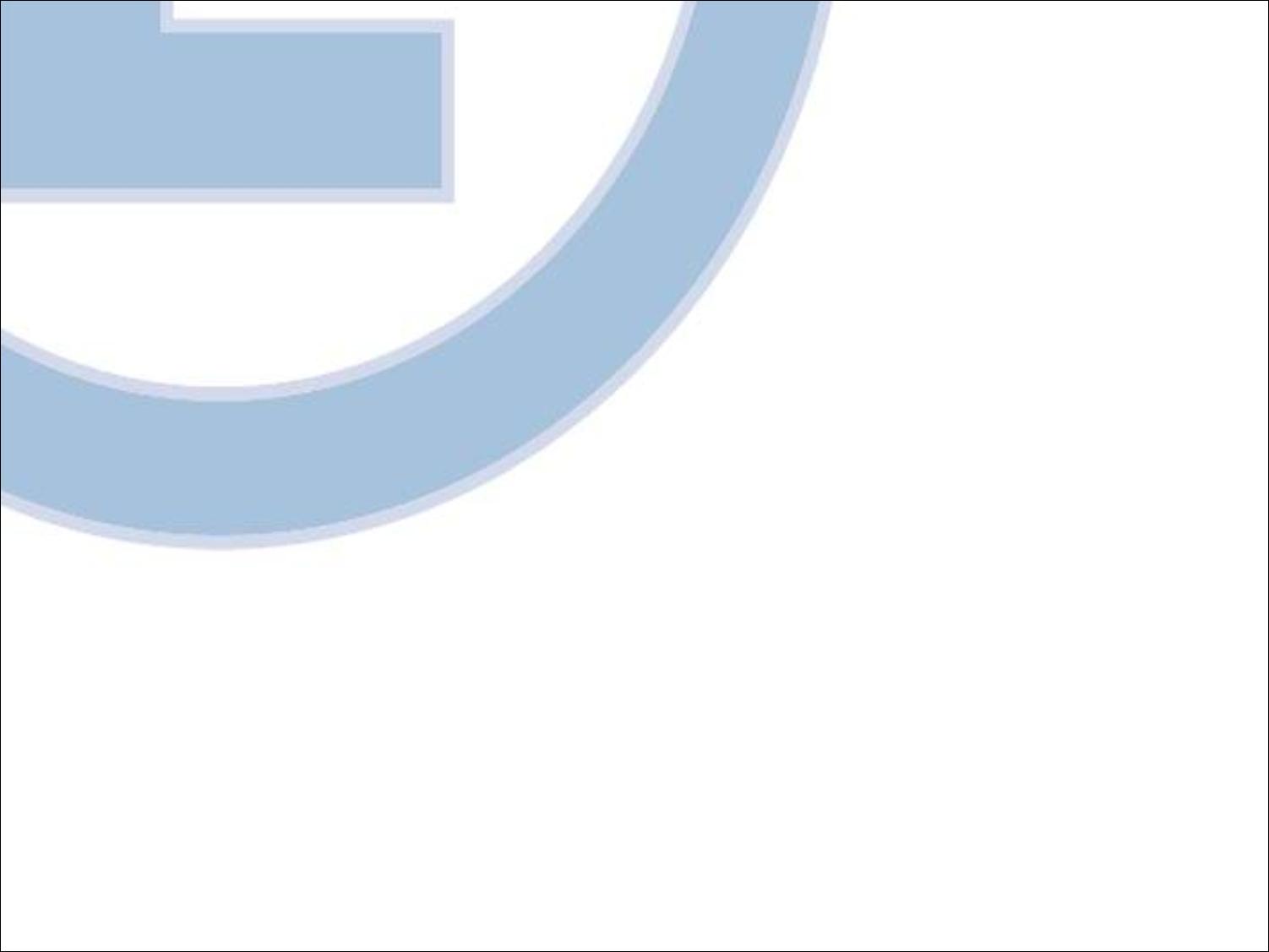 Une structure particulière
OBJECTIFS DE COMPETENCES et CONNAISSANCES
5 DOMAINES de FORMATION

1 -  les langages pour penser et communiquer
2 -  les méthodes et les outils pour apprendre
3 -  la formation de la personne et du citoyen
4  - Les systèmes naturels et les systèmes techniques
5 - Les représentations du monde et l’activité humaine
Objectifs et contribution de chaque discipline déclinés dans les 

PROGRAMMES disciplinaires
Relatifs au domaine 1
ENJEUX
 DE
FORMATION
Relatifs au domaine 2
Chacun d’eux comprend
Définis par
Relatifs au domaine 3
Relatifs au domaine 4
Relatifs au domaine 5
Qui induit des changements de modèles
Ce qui encourage à  une participation massive à la consultation nationale sur les programmes => être vigilant au maintien des exigences du socle  dans les programmes
Des programmes disciplinaires « soclés » => trame commune + fondements communs
Des contenus ET des démarches identifiés dans les programmes disciplinaires
Des COMPETENCES ATTENDUES déterminées dans chaque programme disciplinaire
26
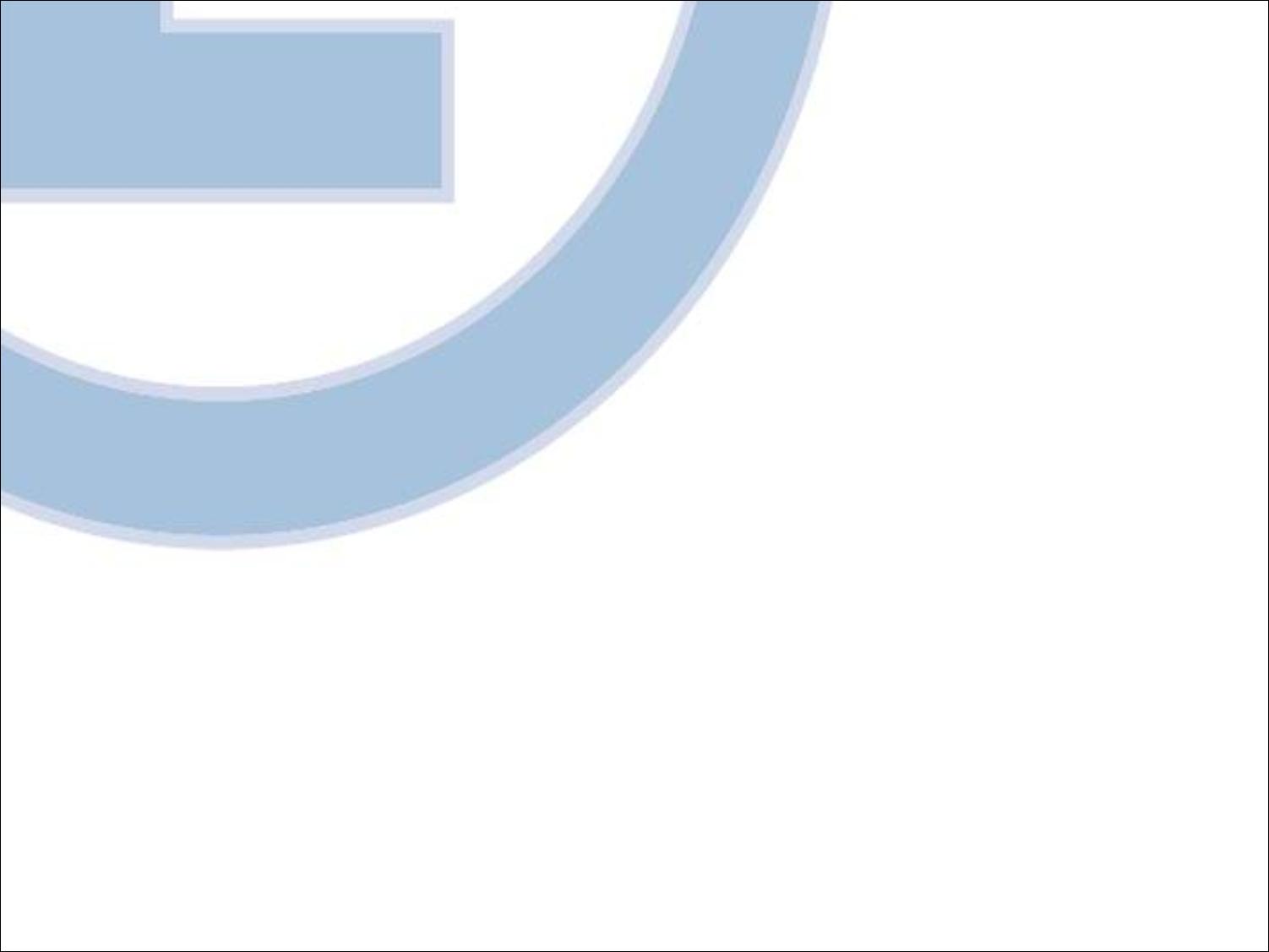 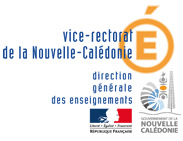 Le texte du SC4 constitue la « toile de fond » sur laquelle vont s’accrocher les programmes.Les programmes vont donc « décliner » le socle dans chaque discipline.
Inspection Pédagogique EPS – Nouvelle-Calédonie
AMATTE Lionel - CMI EPS Nouvelle-Calédonie
27
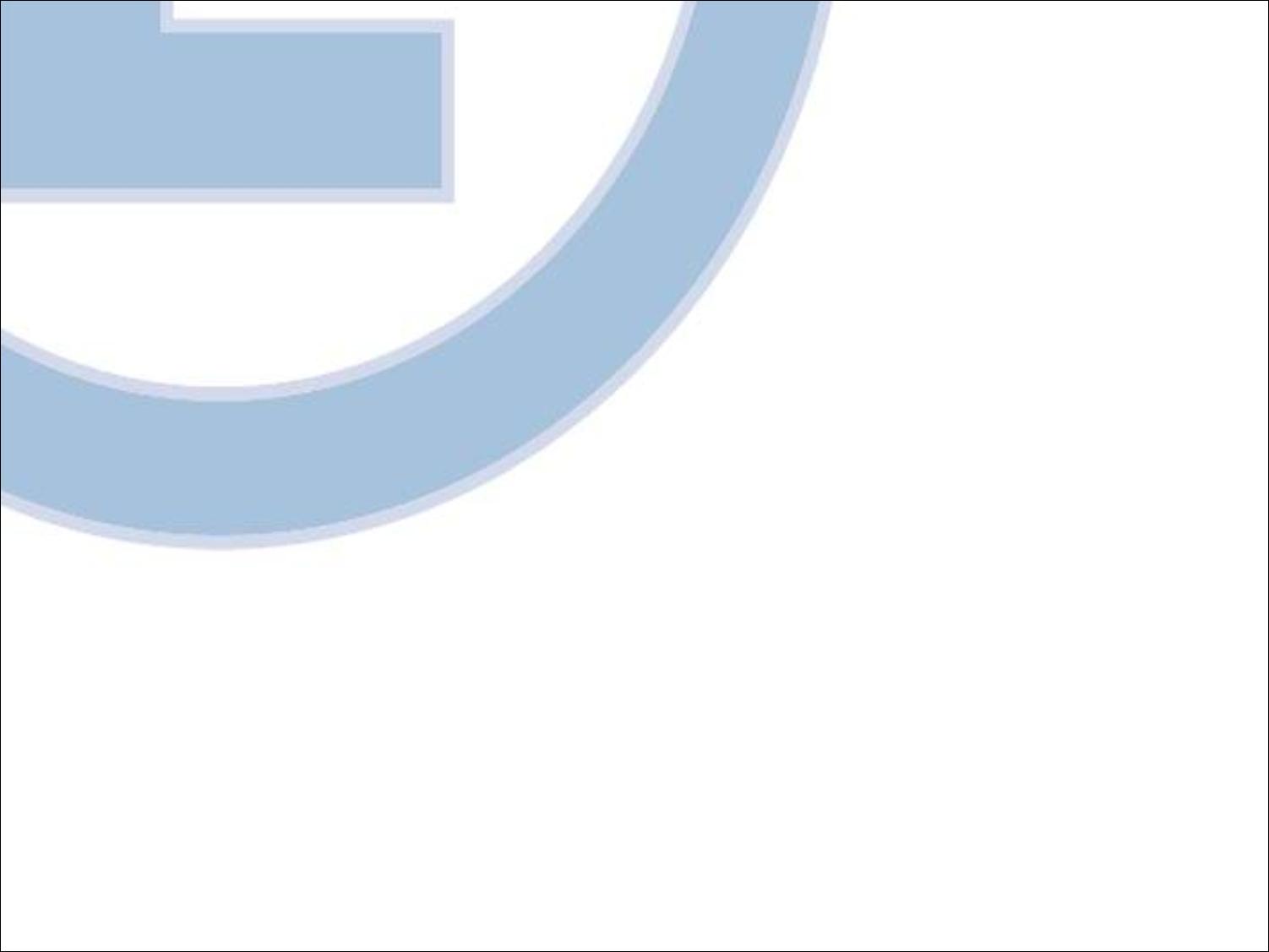 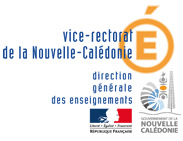 Les principes donnés par la charte des programmes et la saisine du ministre : 

Des programmes  :  Moins lourds 
                                   Compréhensibles par les non spécialistes
                                   Garantissant la cohérence verticale et horizontale
                                   Conçus par cycle, proposant une progression adaptée aux apprentissages
                                   Articulés au socle commun 
                                   Précisant des niveaux d’attendus
Inspection Pédagogique EPS – Nouvelle-Calédonie
AMATTE Lionel - CMI EPS Nouvelle-Calédonie
28
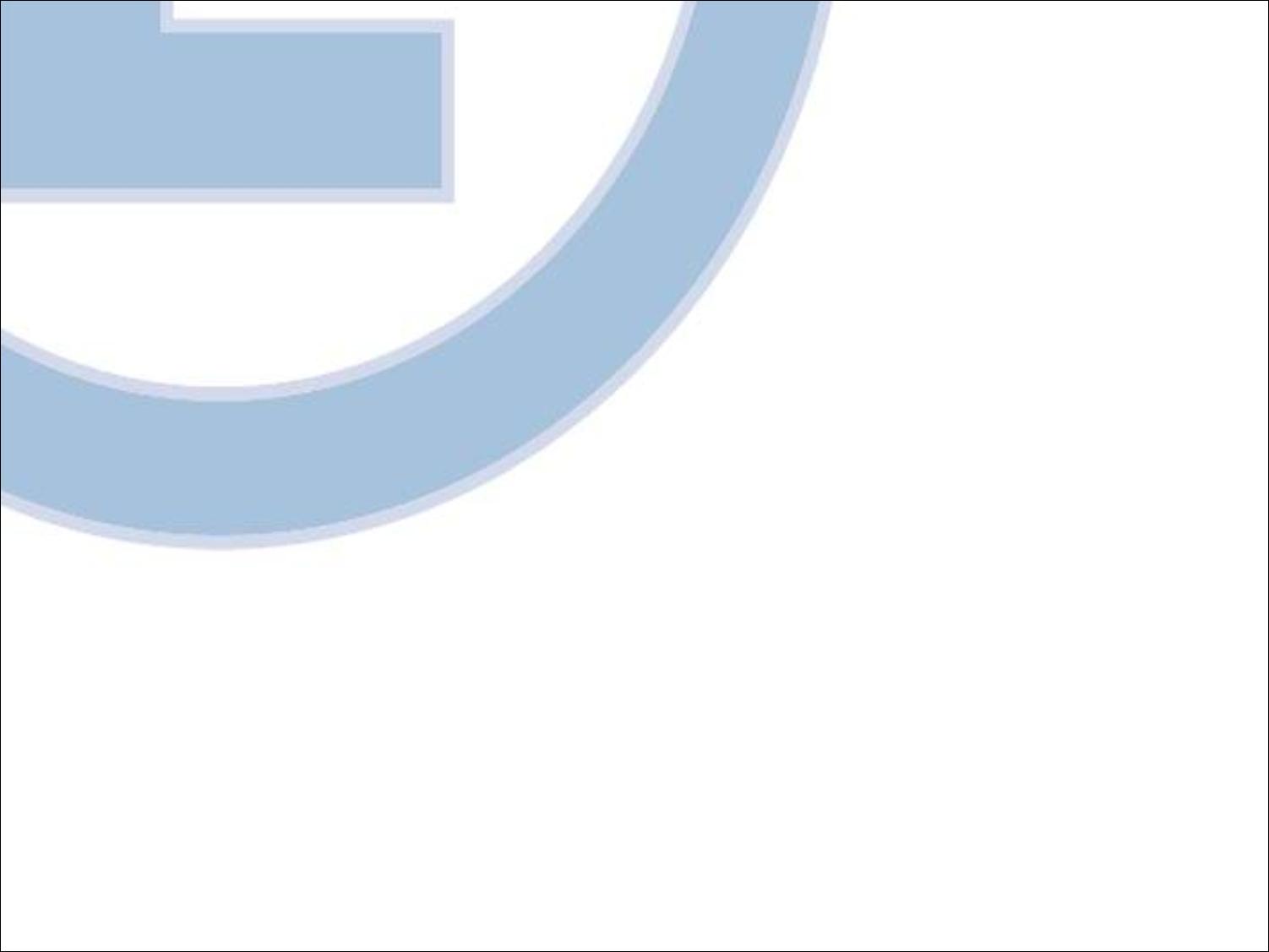 Un projet de programmes
3 volets + (1)

Volet 1 : Les objectifs de formation du cycle concerné.
Chapeaute l’ensemble du cycle, des contenus et disciplines.

-Volet 2 : Contribution de chaque enseignement ou champ éducatif à l’acquisition des cinq domaines du socle pour un cycle.

Volet 3 : Opérationnalisation par discipline.

(Volet 4 : qui regroupera les documents d’accompagnement et annexes.)
AMATTE Lionel - CMI EPS Nouvelle-Calédonie
AMATTE Lionel - CMI EPS Nouvelle-Calédonie
29
29
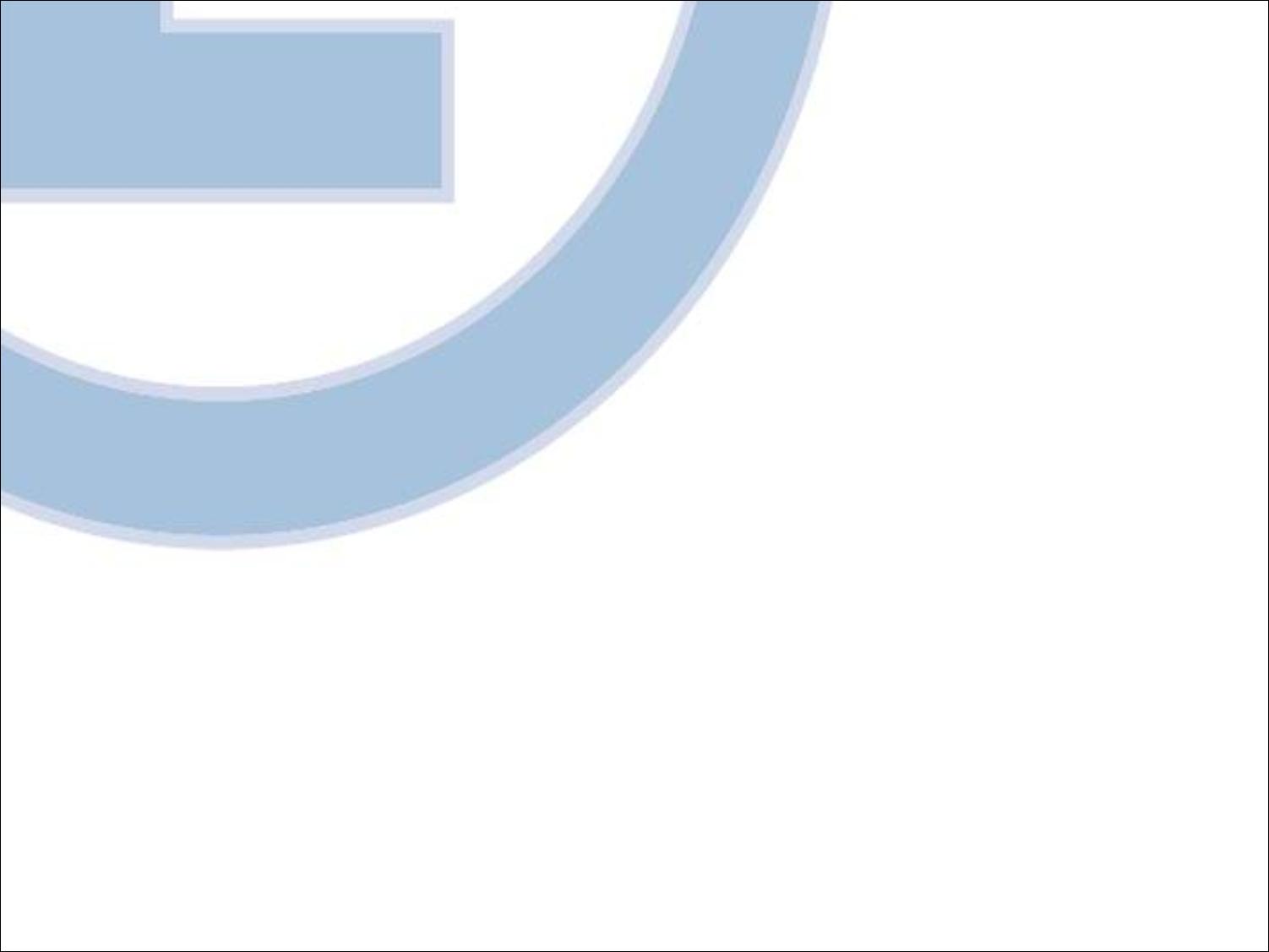 Volet 1
Un projet de programmes
AMATTE Lionel - CMI EPS Nouvelle-Calédonie
AMATTE Lionel - CMI EPS Nouvelle-Calédonie
30
30
Un projet de programmes pour l’EPS
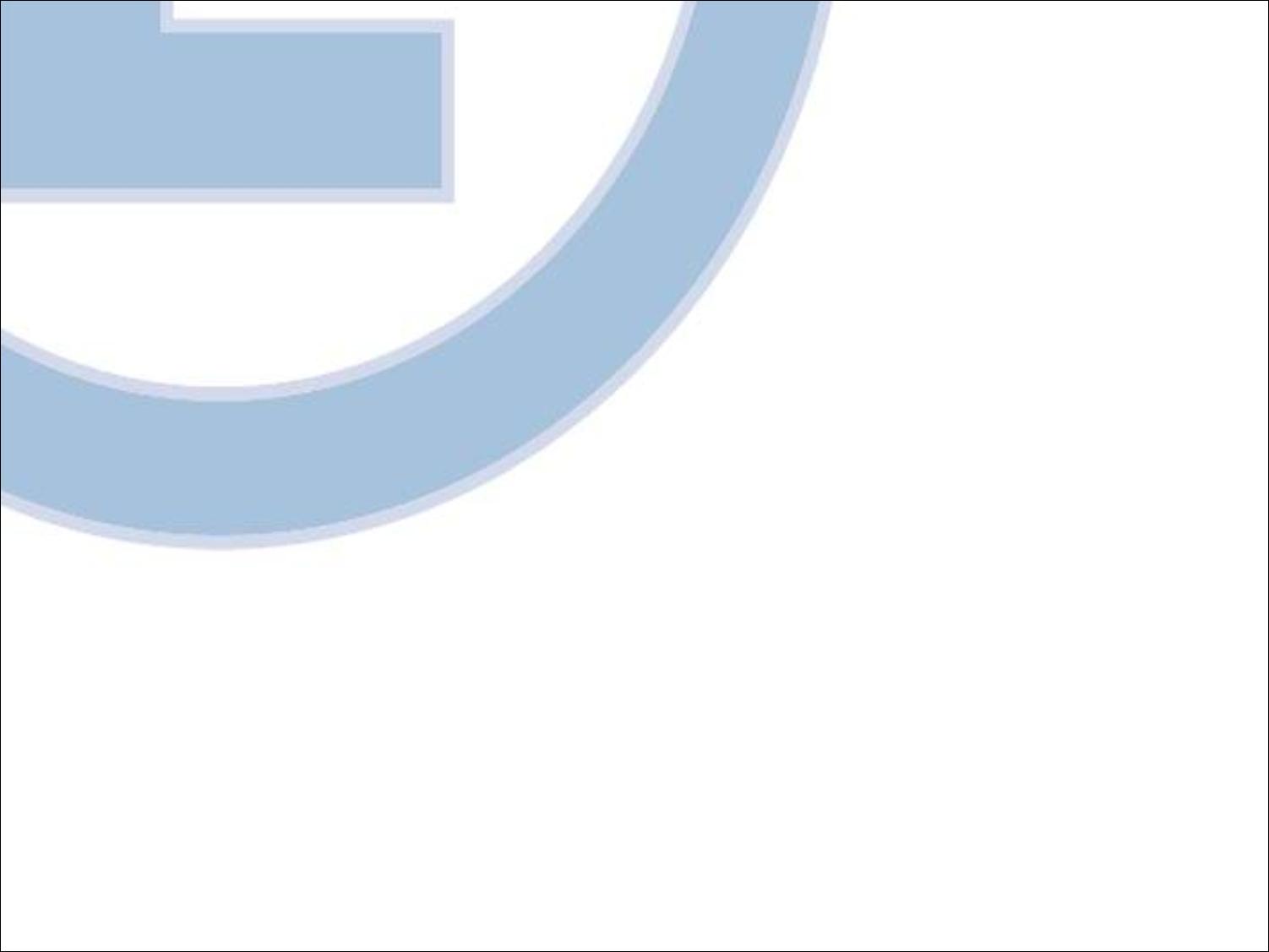 Volet 2
AMATTE Lionel - CMI EPS Nouvelle-Calédonie
AMATTE Lionel - CMI EPS Nouvelle-Calédonie
31
31
Un projet de programmes pour l’EPS
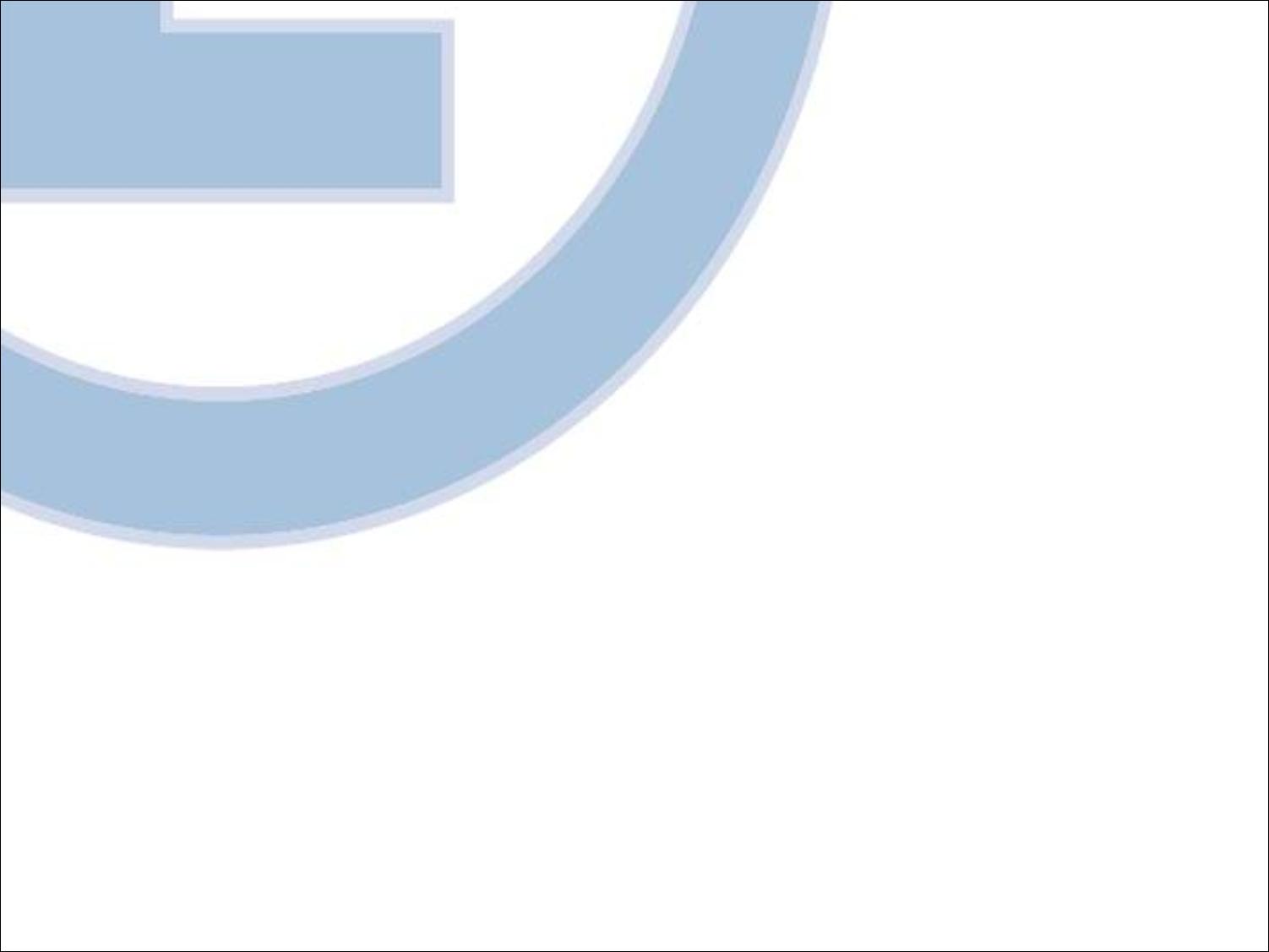 Volet 3
AMATTE Lionel - CMI EPS Nouvelle-Calédonie
AMATTE Lionel - CMI EPS Nouvelle-Calédonie
32
32
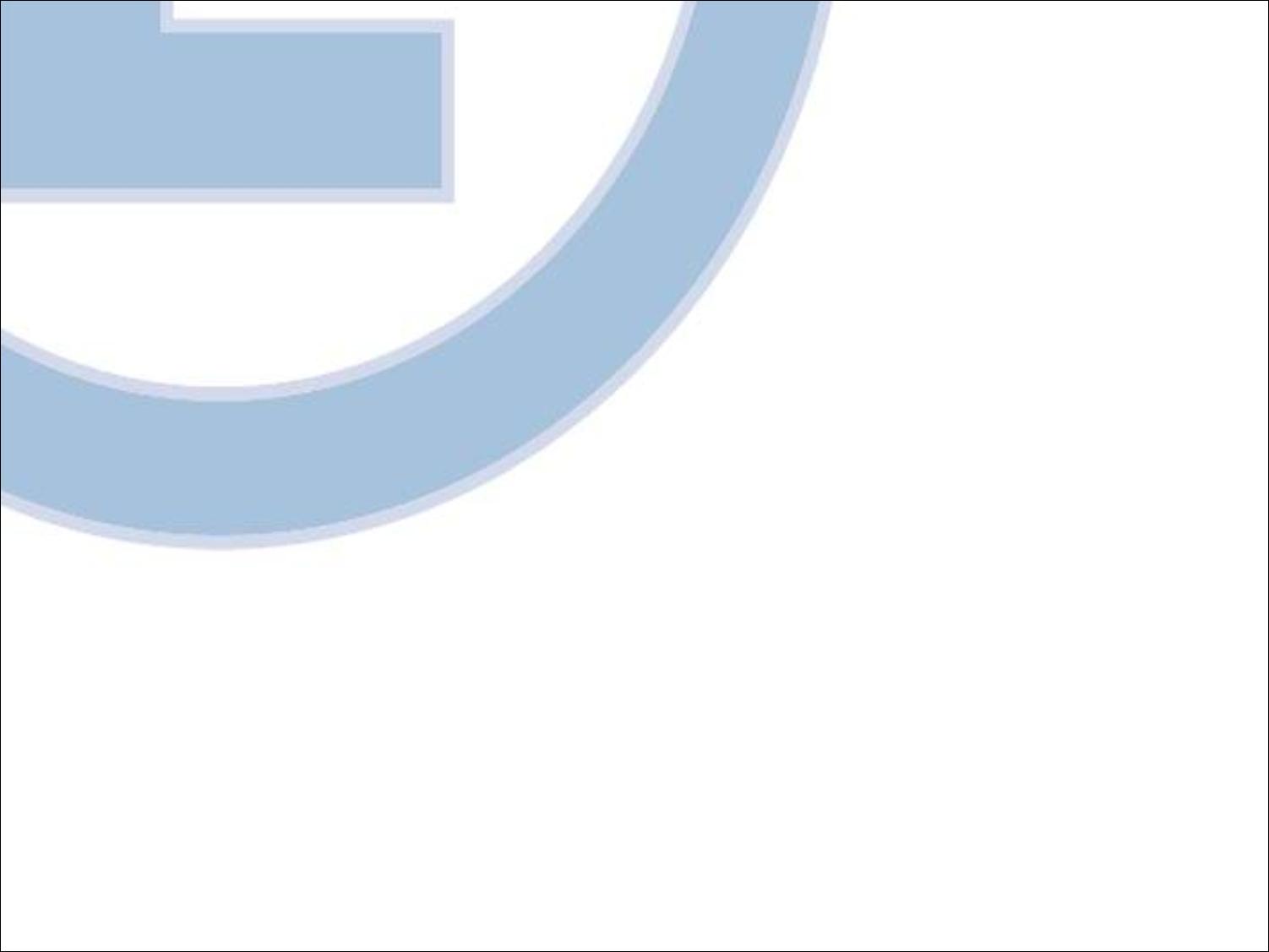 Cycle 3
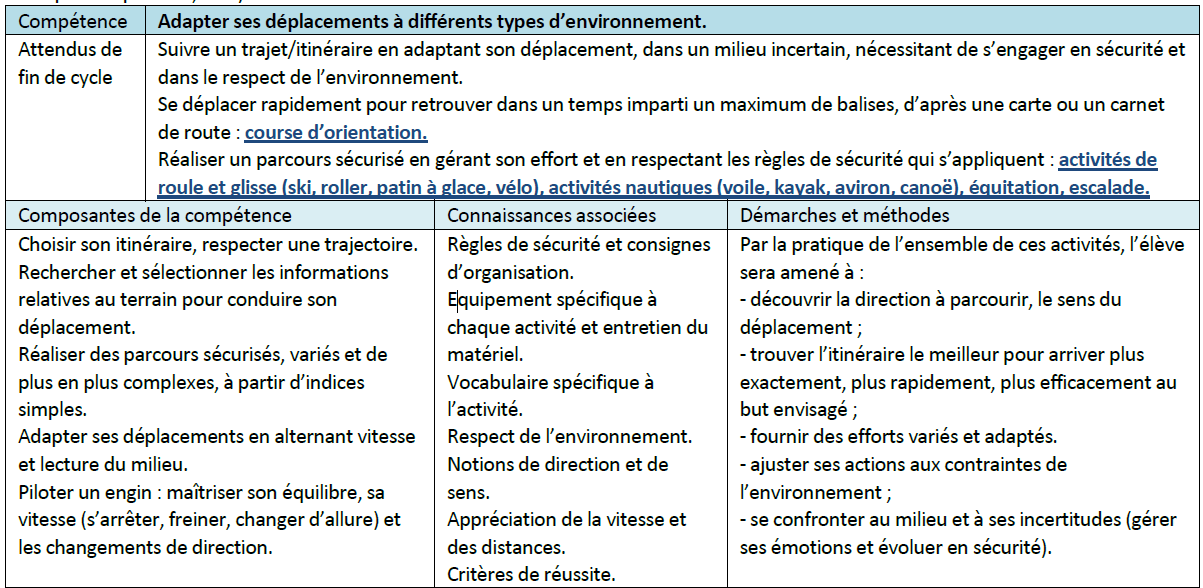 AMATTE Lionel - CMI EPS Nouvelle-Calédonie
33
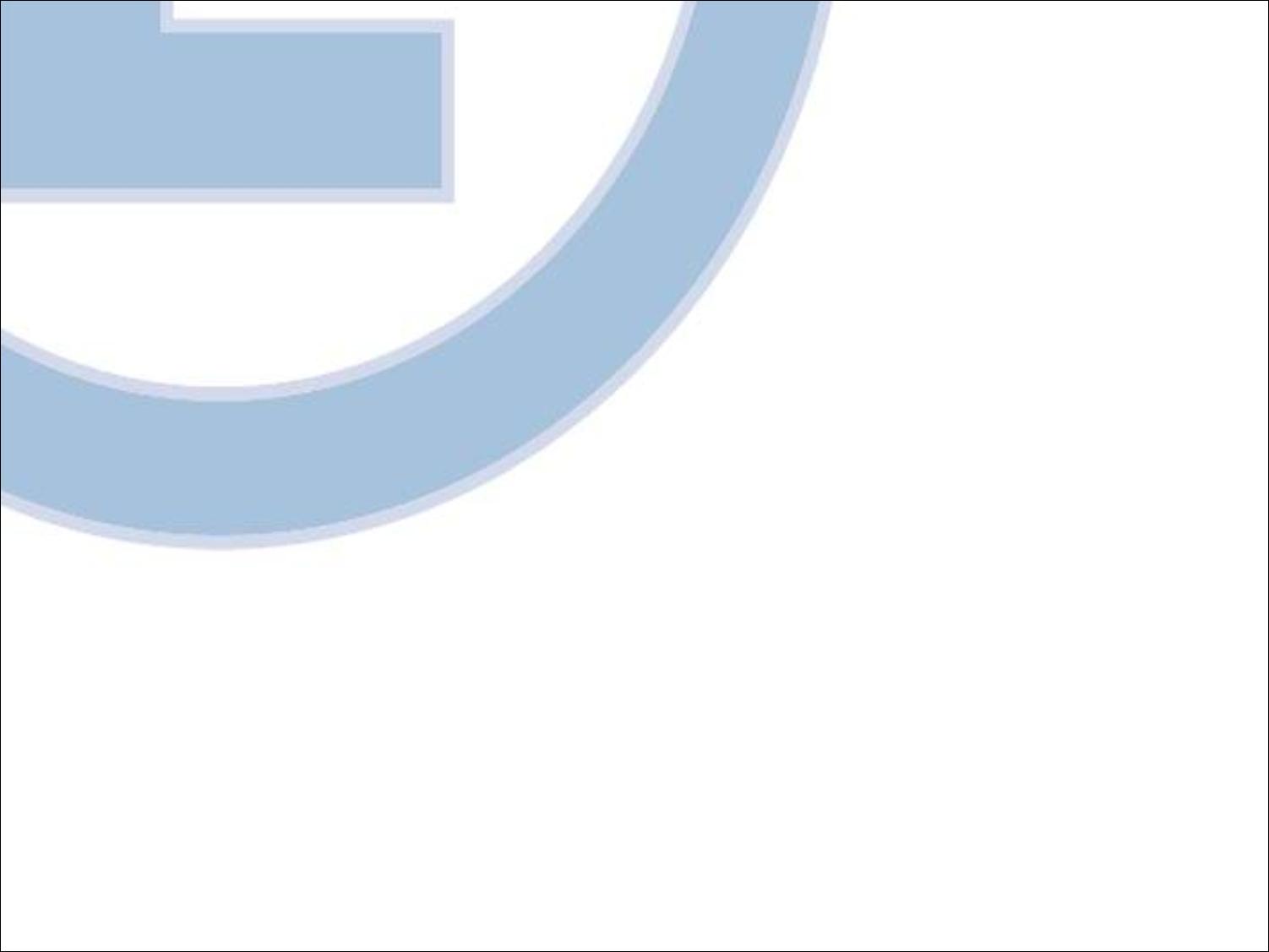 Cycle 3
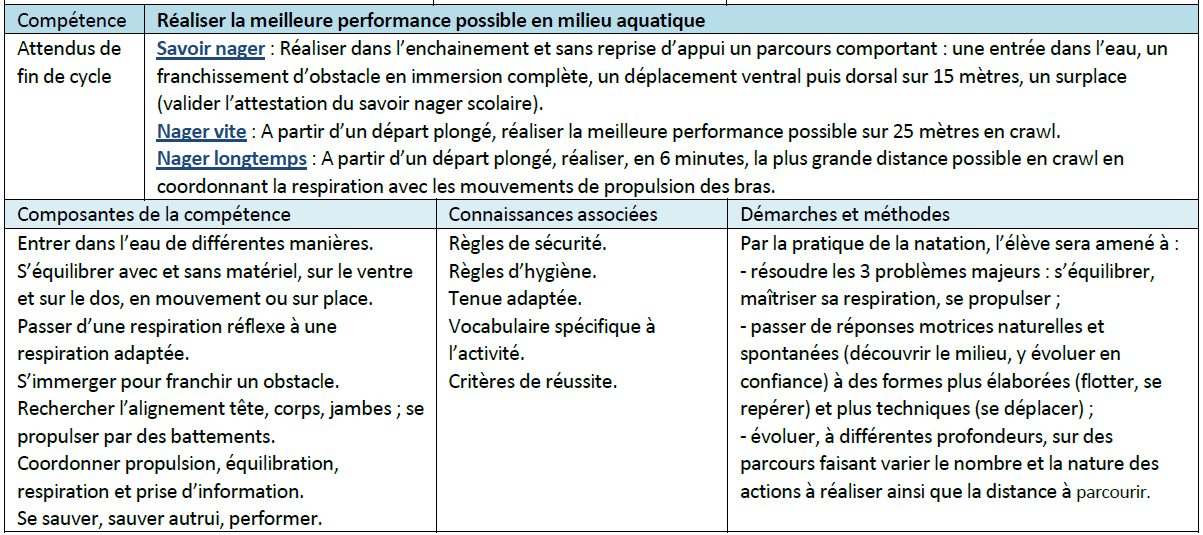 AMATTE Lionel - CMI EPS Nouvelle-Calédonie
34
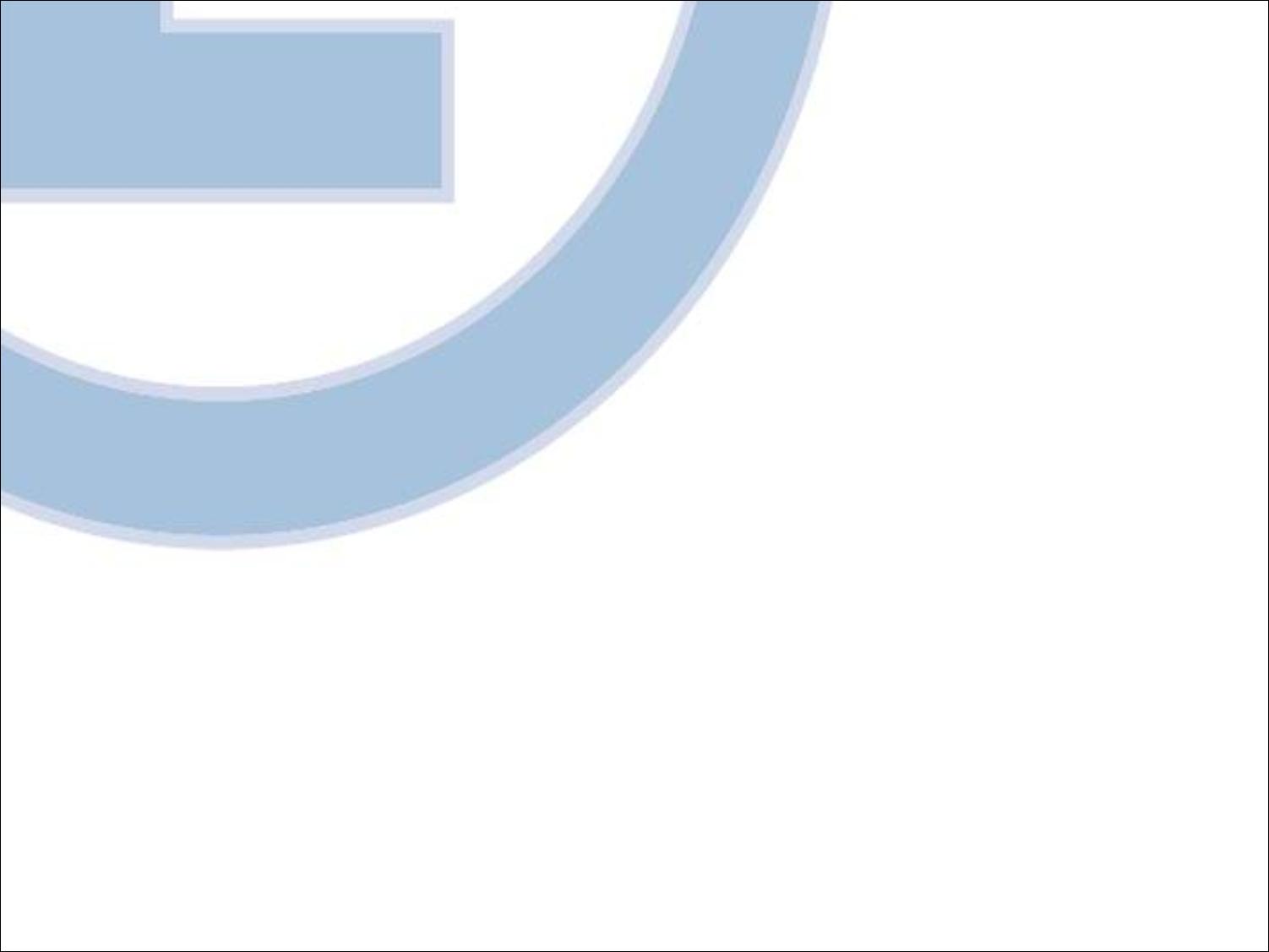 Cycle 3
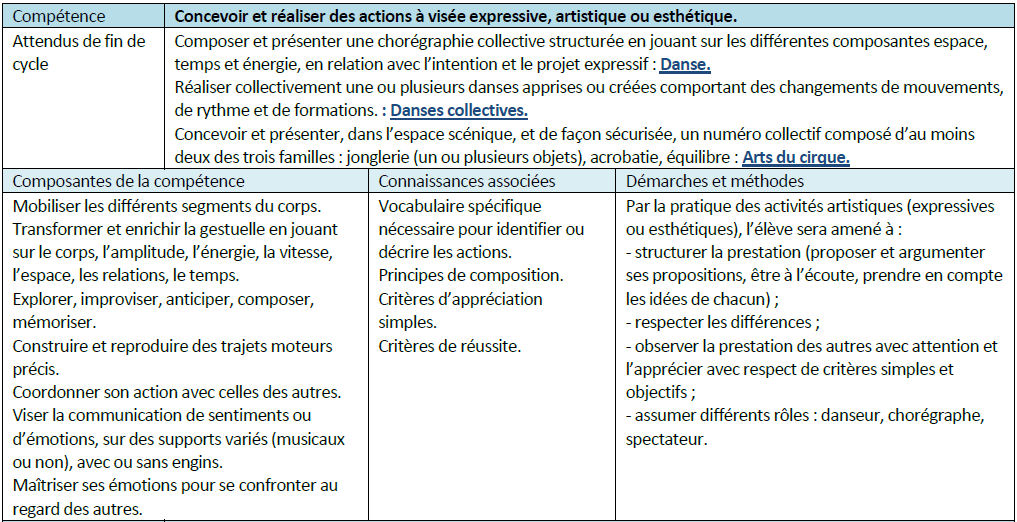 AMATTE Lionel - CMI EPS Nouvelle-Calédonie
35
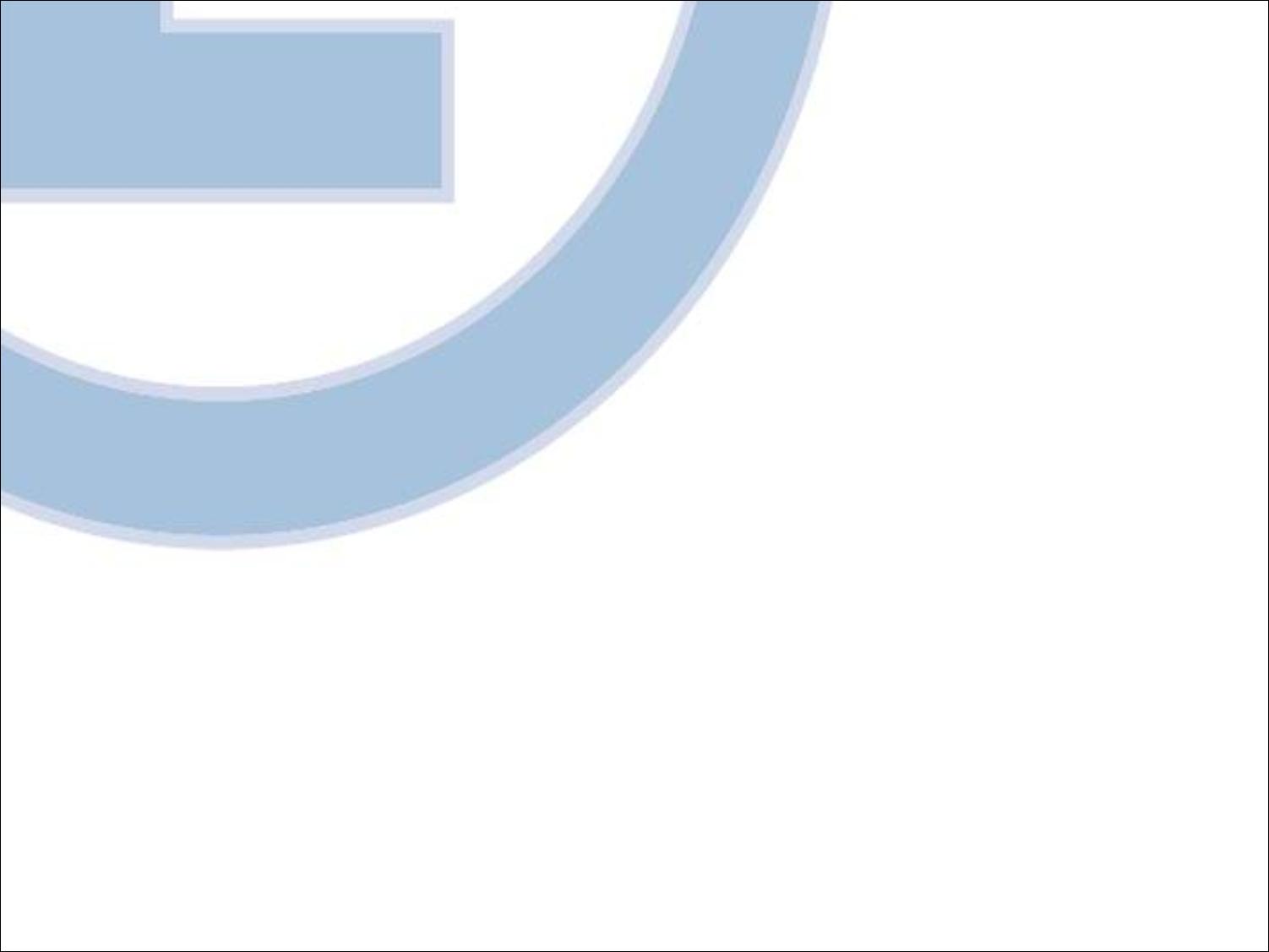 Cycle 3
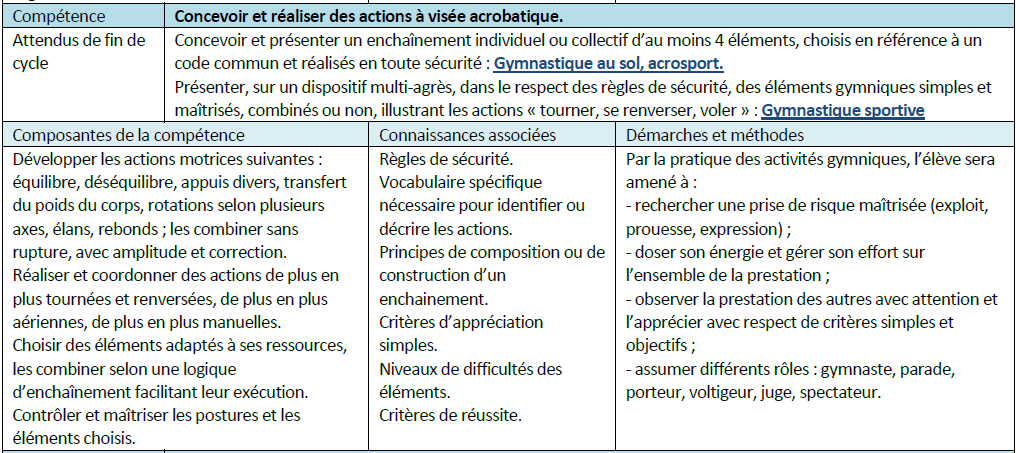 AMATTE Lionel - CMI EPS Nouvelle-Calédonie
36
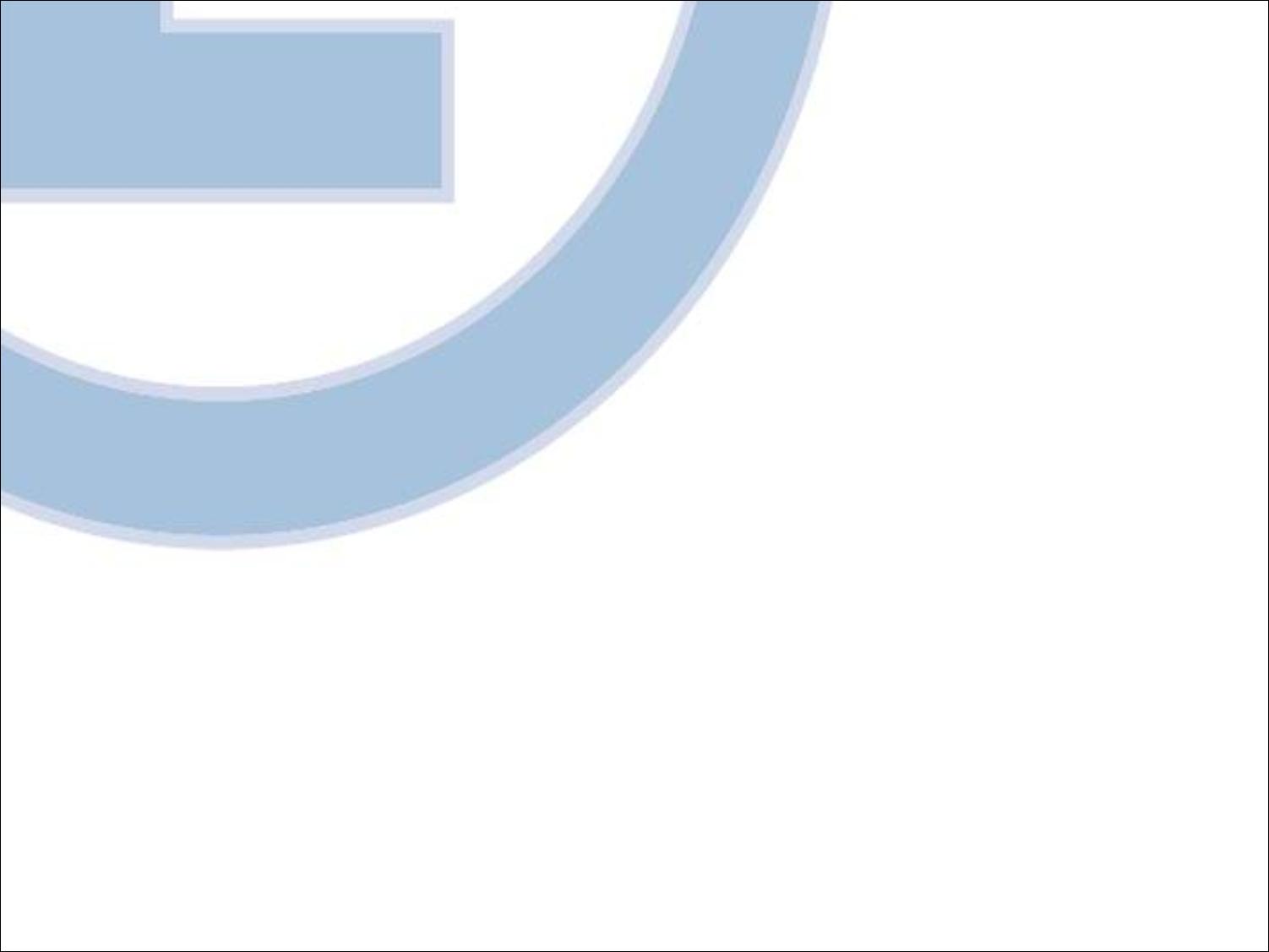 Cycle 3
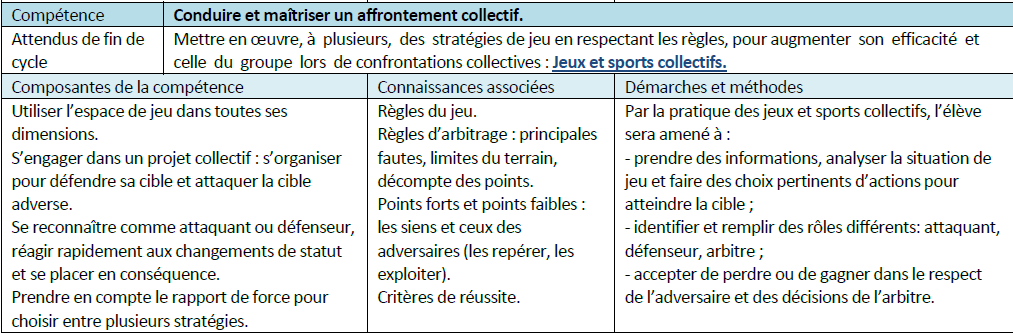 AMATTE Lionel - CMI EPS Nouvelle-Calédonie
37
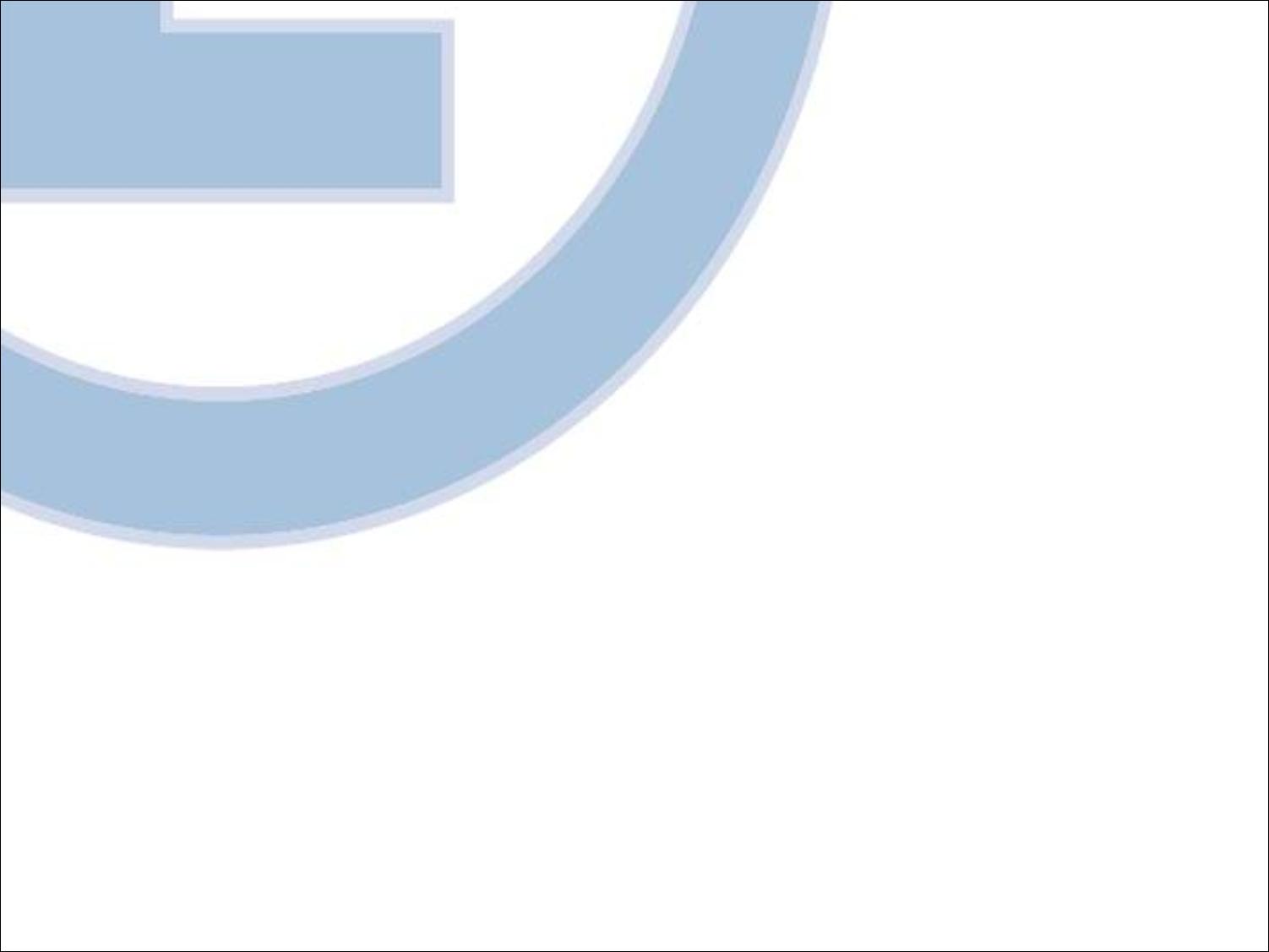 Cycle 3
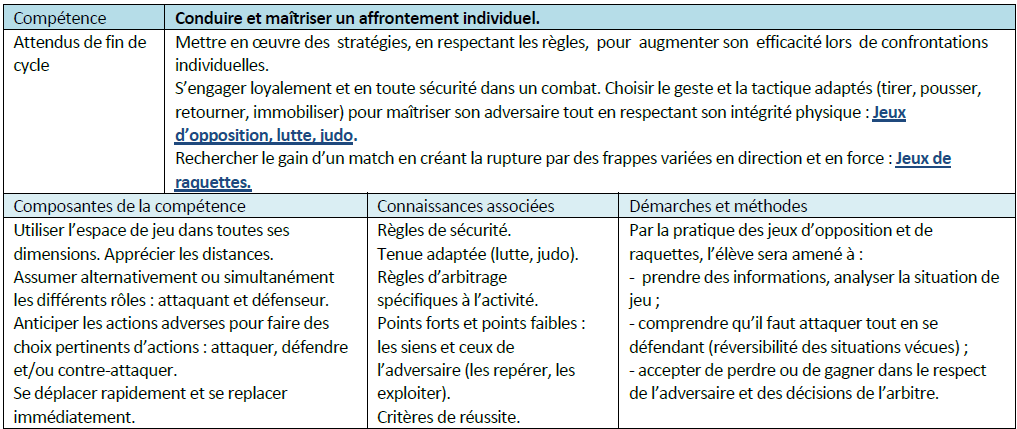 AMATTE Lionel - CMI EPS Nouvelle-Calédonie
38
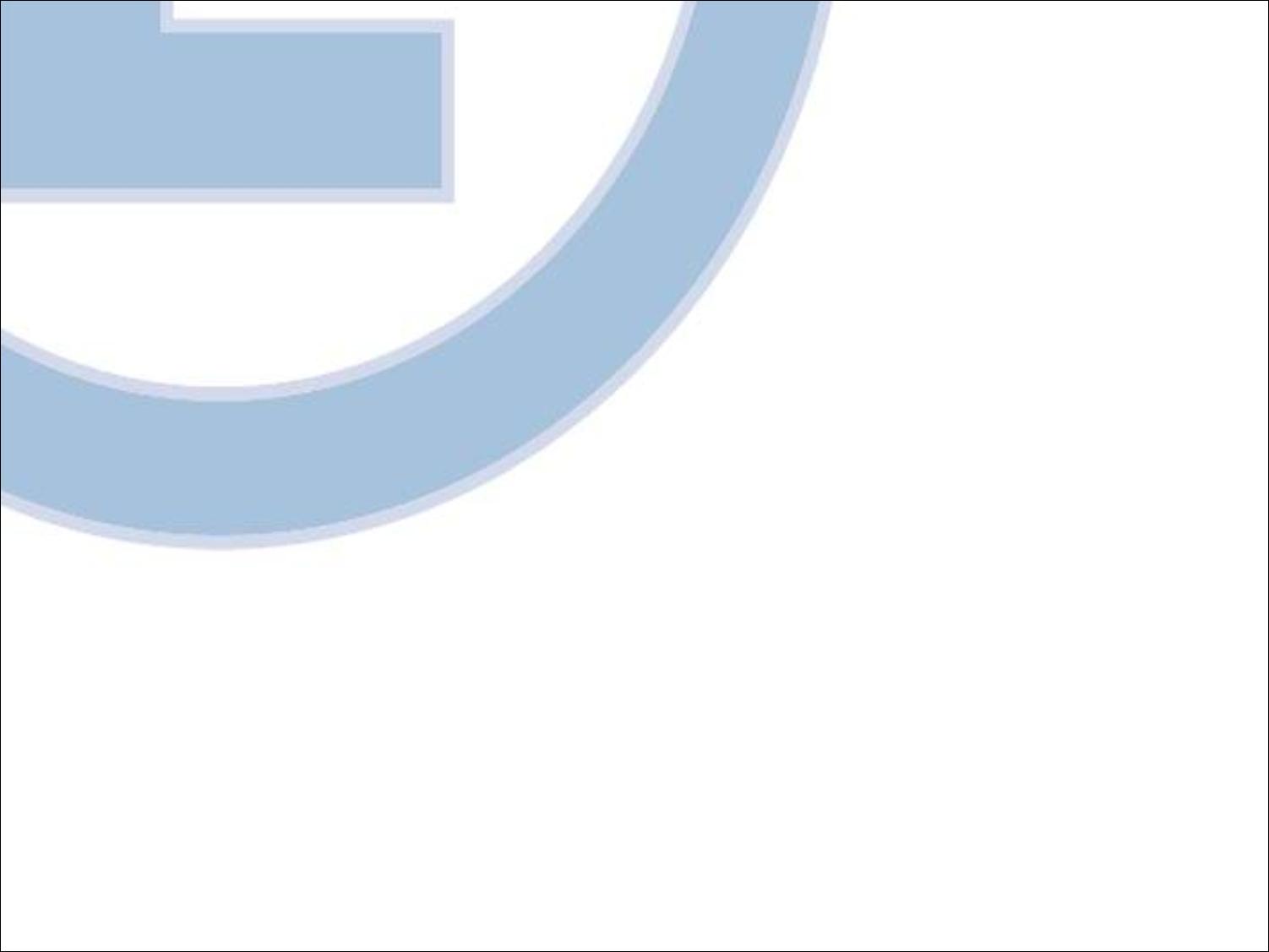 Cycle 3
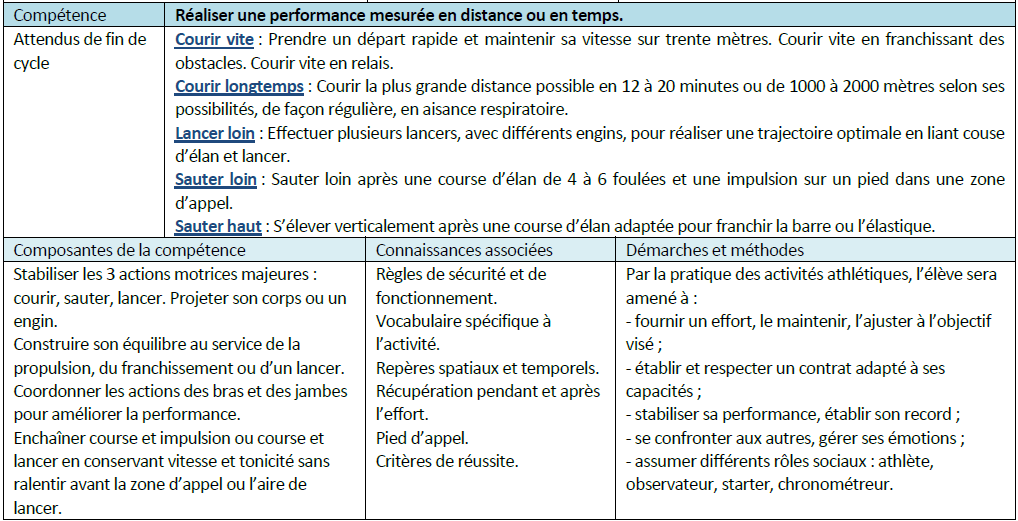 AMATTE Lionel - CMI EPS Nouvelle-Calédonie
39
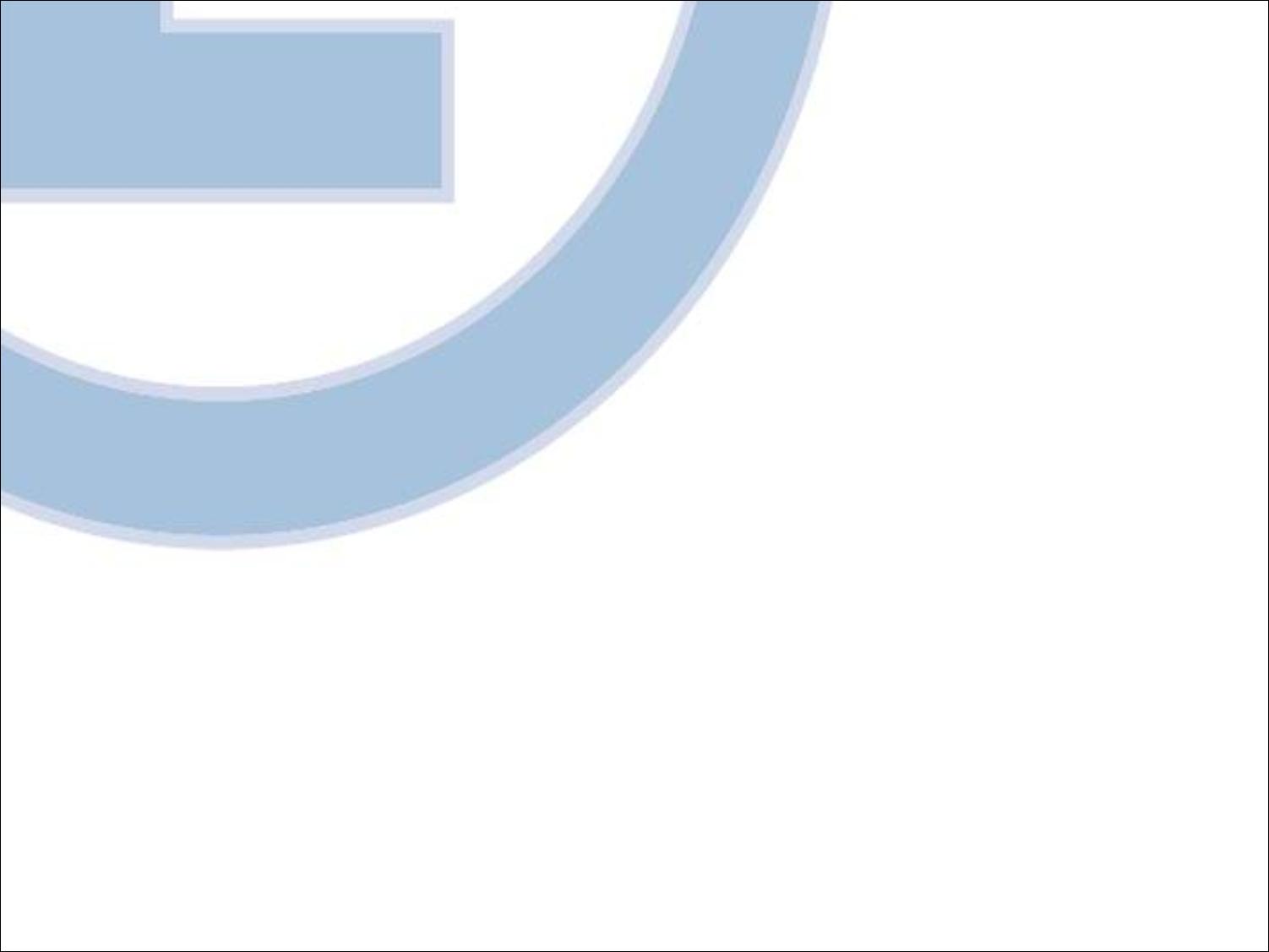 Cycle 3
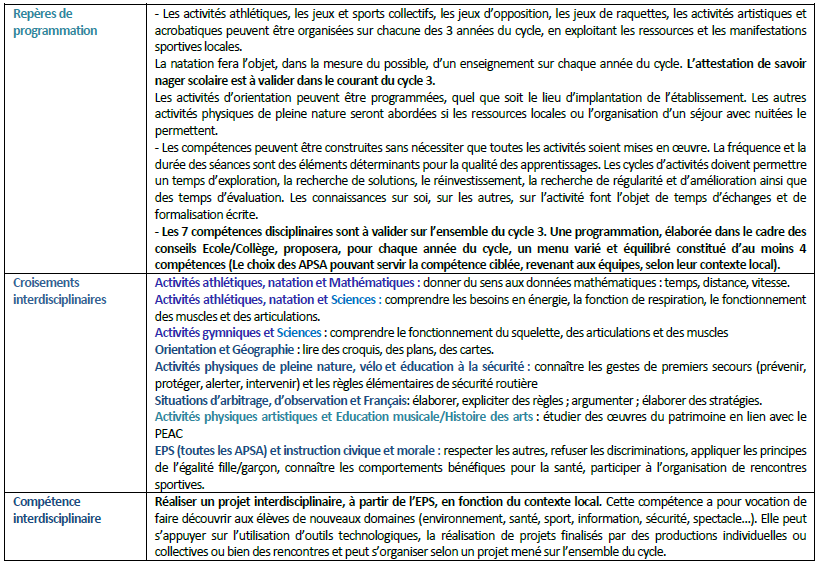 AMATTE Lionel - CMI EPS Nouvelle-Calédonie
40
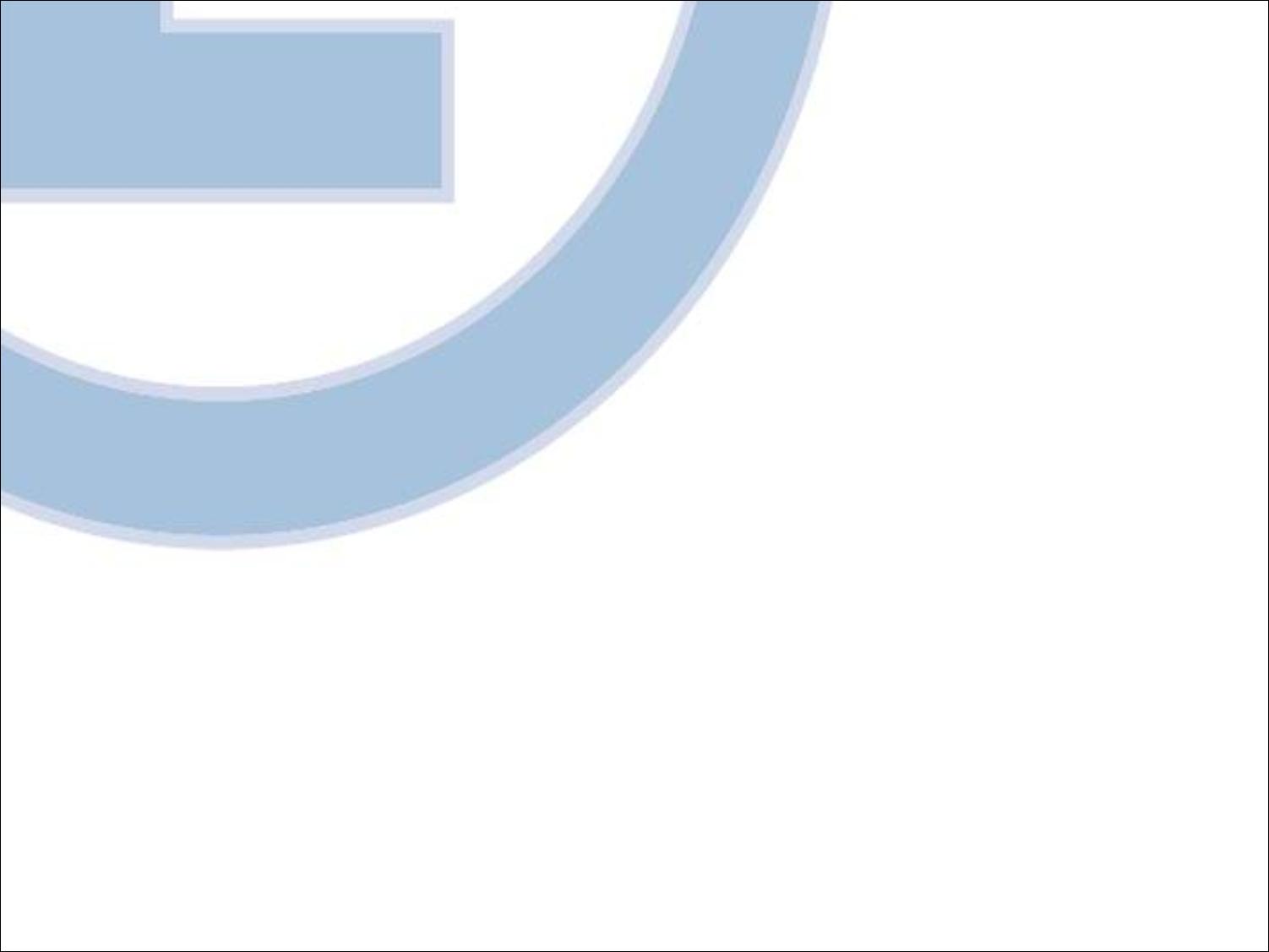 Cycle 4
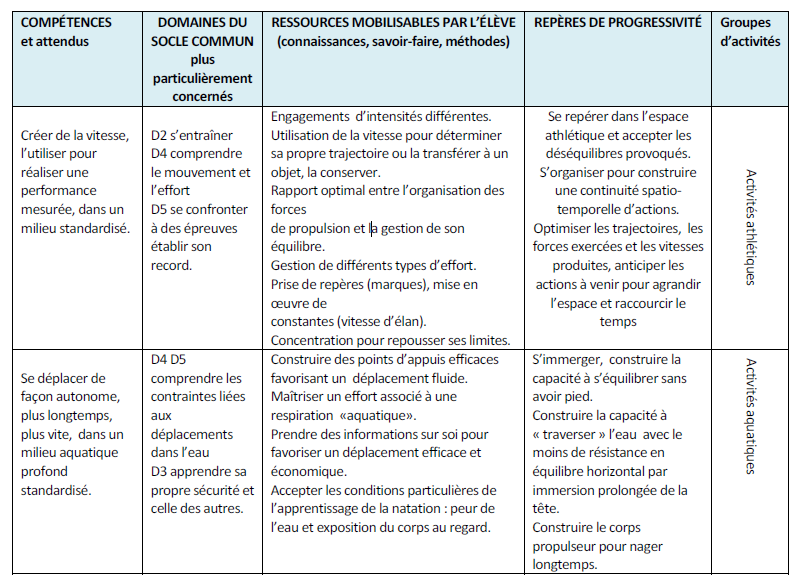 AMATTE Lionel - CMI EPS Nouvelle-Calédonie
41
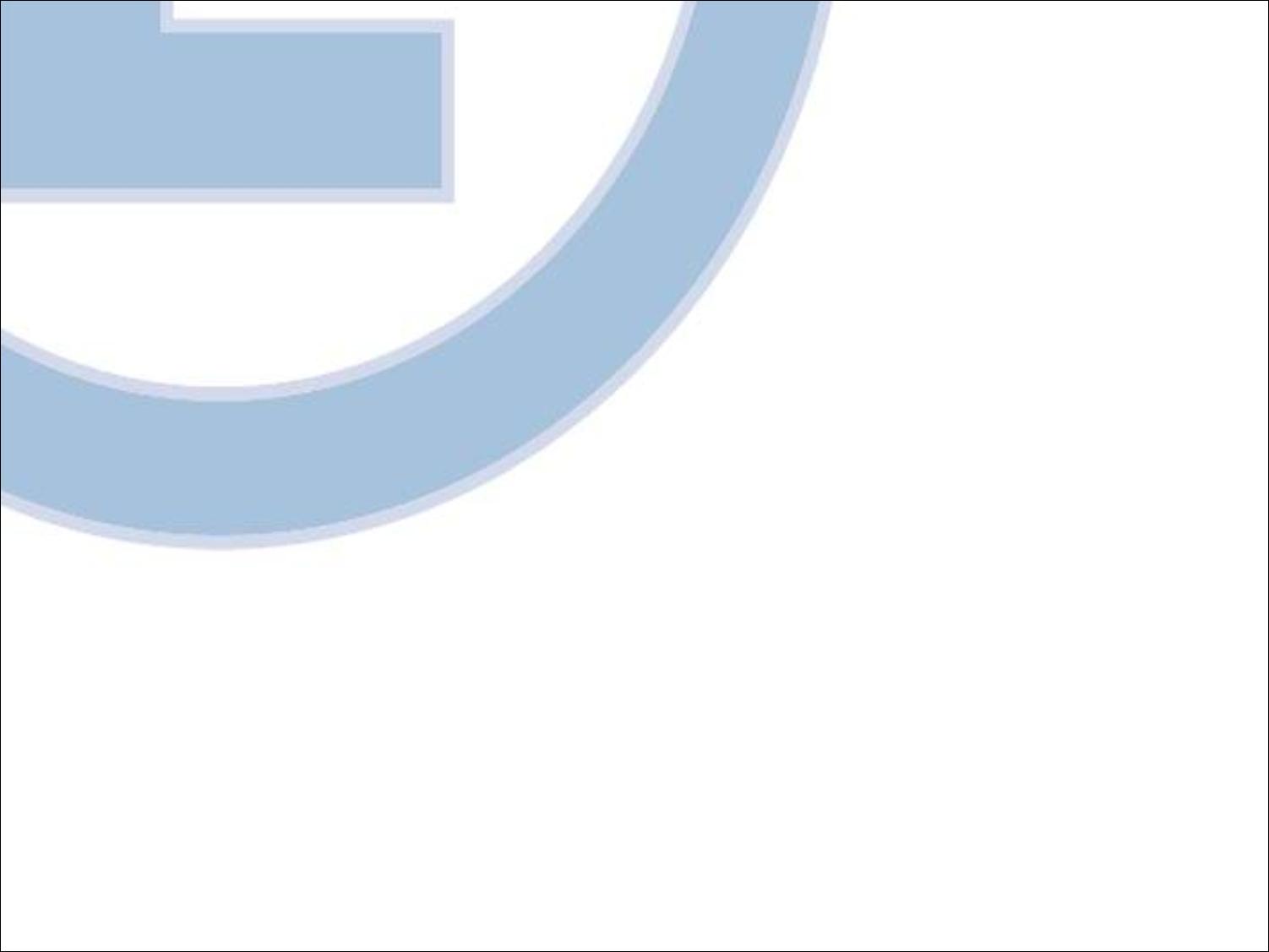 Cycle 4
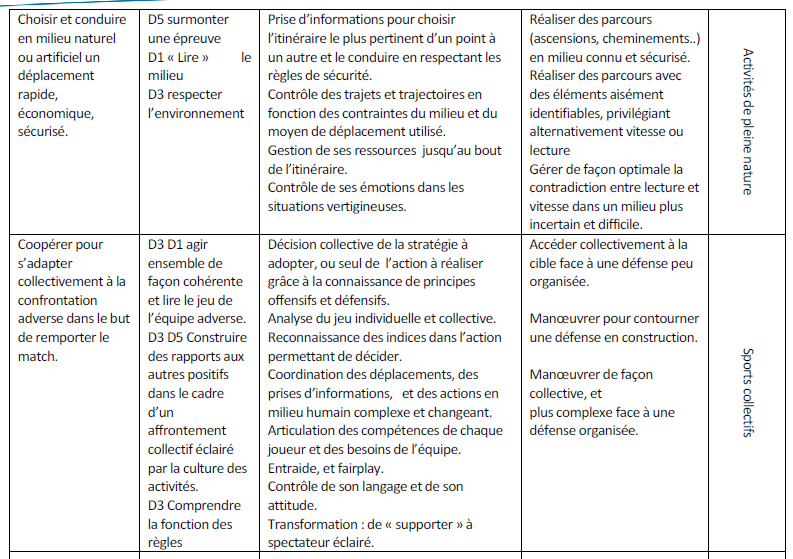 AMATTE Lionel - CMI EPS Nouvelle-Calédonie
42
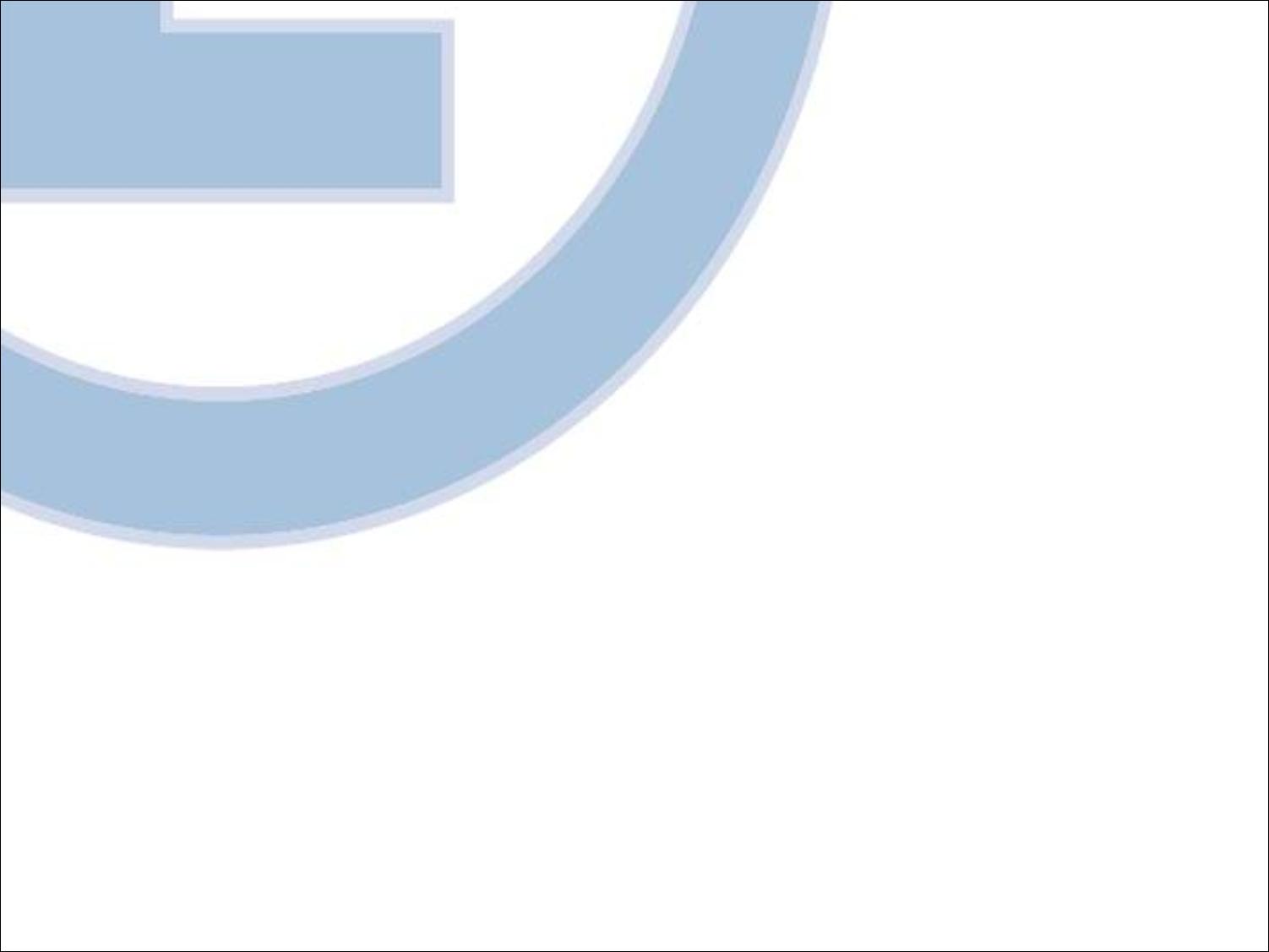 Cycle 4
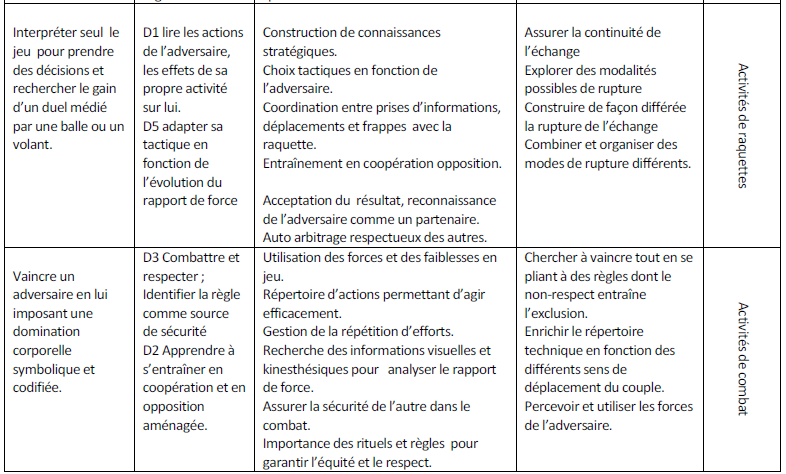 AMATTE Lionel - CMI EPS Nouvelle-Calédonie
43
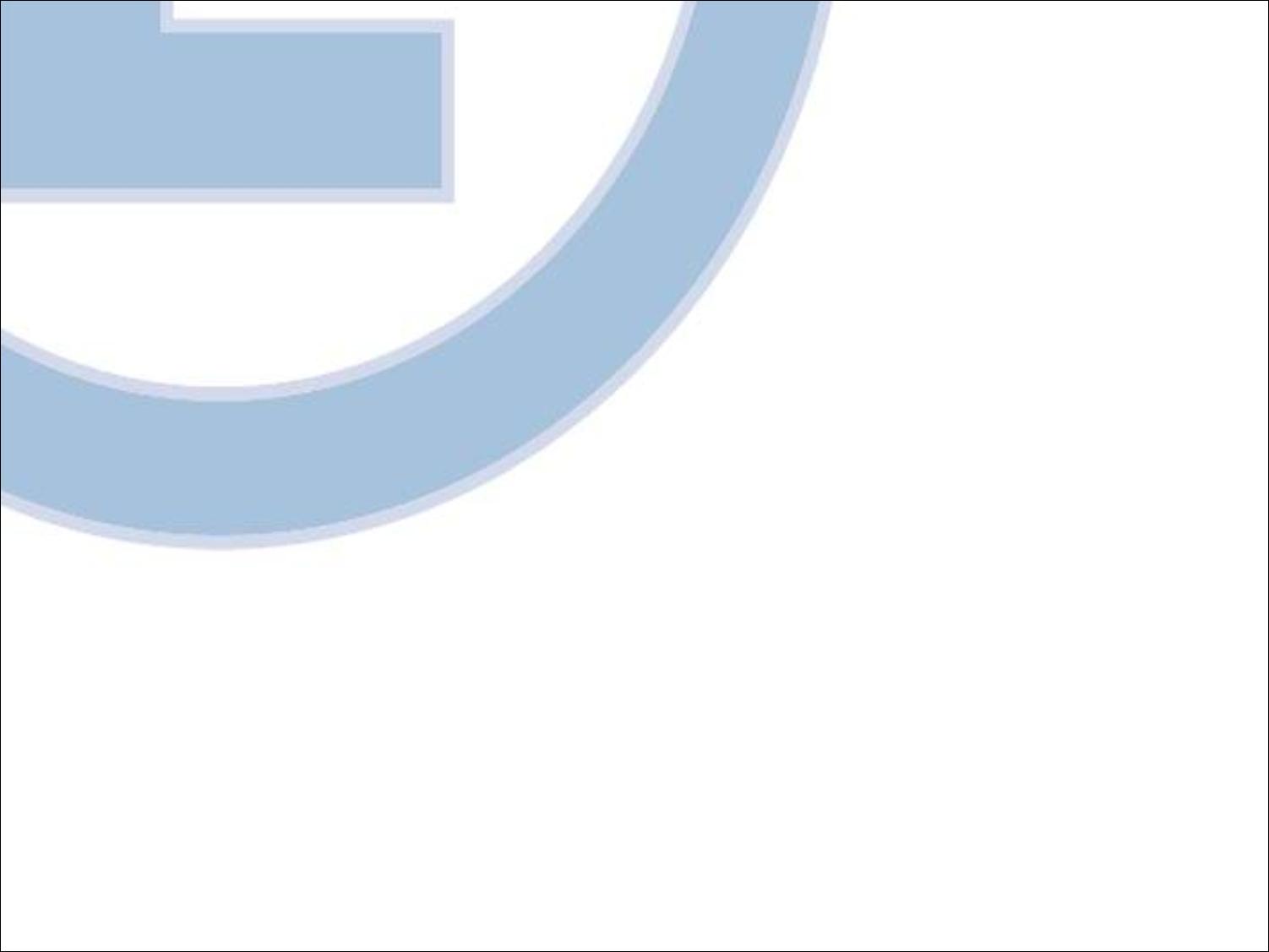 Cycle 4
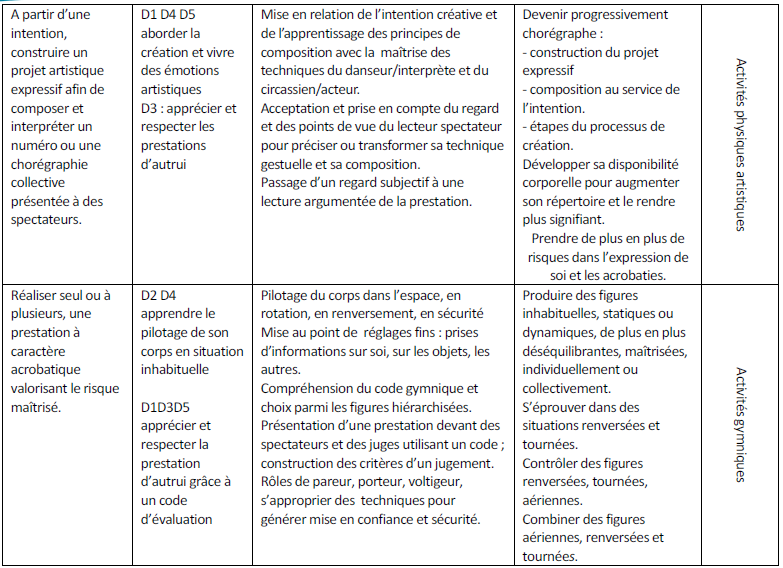 AMATTE Lionel - CMI EPS Nouvelle-Calédonie
44
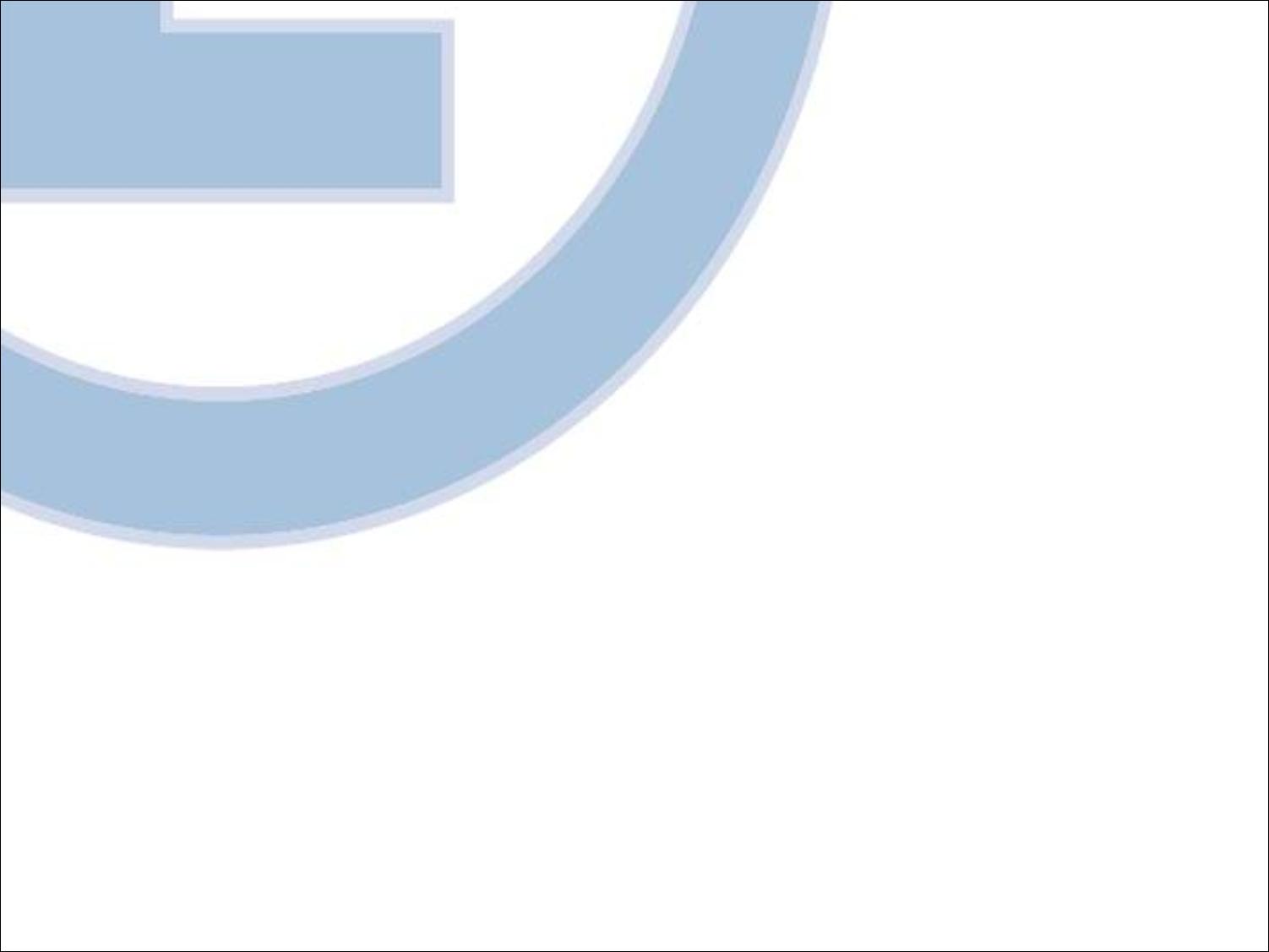 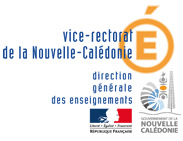 La consultation : 
« l’affaire de toutes et tous »
Inspection Pédagogique EPS – Nouvelle-Calédonie
AMATTE Lionel - CMI EPS Nouvelle-Calédonie
45